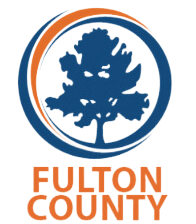 BOARD OF ASSESSORS
"We build on a foundation of VALUE, SERVICE and TRUST"
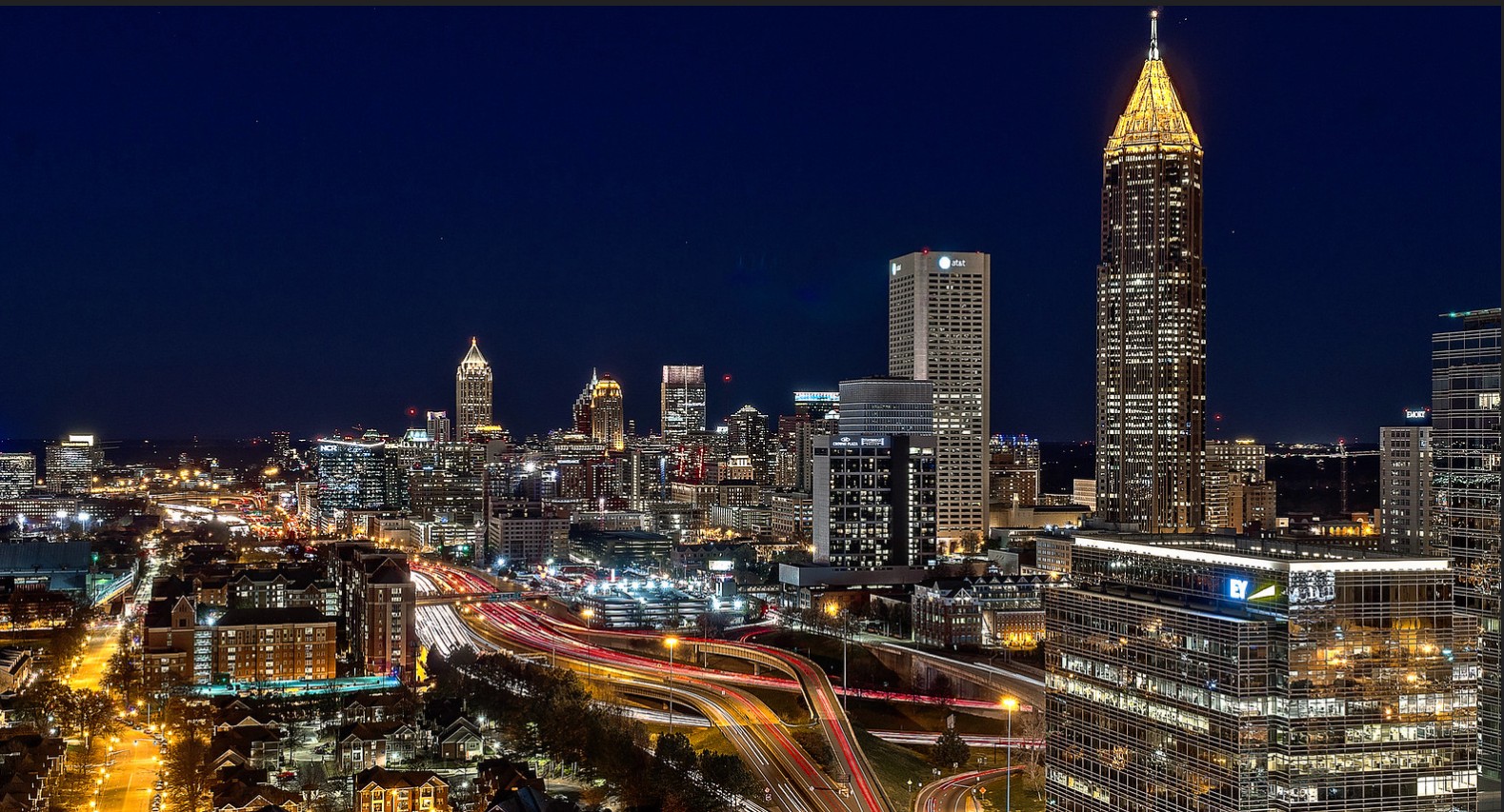 2023 ANNUAL REPORT
The Board of Assessors (BOA) takes a great amount of pride in sharing its 2023 Annual Report of Fulton County, which constitutes the annual state  of the office. Through its highly competent and trained staff, the BOA is charged with determining the fair and equitable value of all real and
tangible personal property within the county. Please consider this document as a reference guide that displays the importance and significance of the  services our office provides and its impact on the communities where we work and call home. We acknowledge our responsibility to develop and  maintain a high level of customer service to the community and work tirelessly to do the things necessary to foster an extraordinary working  relationship with the community.

Fulton County can boast a uniqueness in the sense that the number of diverse communities, industries, and growth influences its character and  presence. From the rural areas on the furthest north and south sides of the County to the areas impacted by gentrification, intown work/live
communities, and the suburban areas, these diverse residential communities have shaped the living experience in Fulton County. The continued  growth in the movie industries, the re-emergence of the hospitality industry supported by a strong presence in sports and entertainment, the
increased need for housing units made way for apartments and the addition of leasable square footage in industrial warehousing has all contributed  from a Commercial/Industrial standpoint.

As we continue to navigate the challenges of the “post-pandemic” era, the processes utilized by our office are continually validated to ensure a
feeling that doing business with the BOA is a pleasure and not a chore. You will find enhancements to our website to be beneficial. A couple of
features of note are that of the enhanced Property Search tool and the Comparison Search tool which is designed to assist taxpayers with identifying  comparable properties and prepare them for their appeal, should they choose. While our online services significantly maximize convenience, our
office is still available to the public should they require in-person assistance.

While the market continues to be influenced by unpredictable factors, new construction appears to be consistent as a significant contributor to the
growth in the digest. It is important to make it abundantly clear that Appraisal staff does not predict the market; however, they do record the actions  of the market as of January 1 of a given tax year based on the prior year’s market information.

The BOA looks forward to the opportunity to respond to any questions, concerns, or suggestions.

Mission Statement:

The Fulton County Board of Assessors provides exceptional customer service while delivering timely, accurate, and equitable property assessments in  compliance with Georgia law and Department of Revenue guidelines. We are committed to maintaining the trust and confidence of our customers by  upholding the highest standards of professionalism and dedication to serving their needs.
Table of
CONTENTS
Appraised  Market  Values.....................	1 - 3

Tax Districts and City Limits..............	4

Residential  Division  Report..................   5 - 8
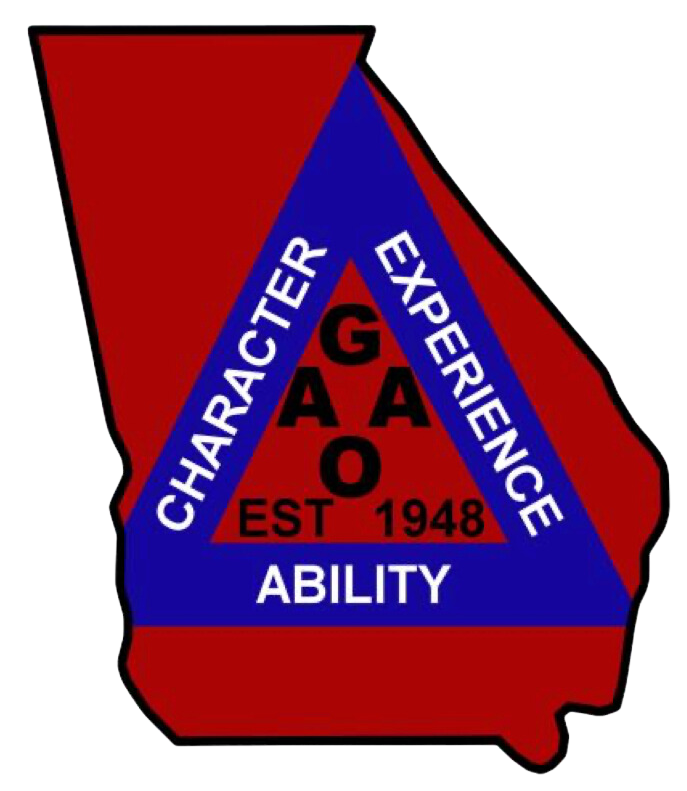 Commercial/ Industrial Division Report
9 - 12
Personal Property Division Report........
13 - 16
Support Services Division Report..........
17 - 18
Mission: To promote integrity  and professionalism in  assessment administration  through education, leadership,  and cooperation.
Frequently Asked Questions.................
19 - 22
Area Landmarks..................................  23 - 24

Appraisal Excellence............................ 25 - 26

Appraisal Timeline..............................  27
Appeals Comparison............................ 28  Legislation......................................... 29

Public Information..............................  30 - 32
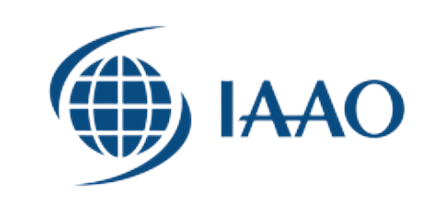 IAAO serves property assessment professionals  from government jurisdictions and agencies  as well as various business and academic
communities.
2023 FULTON COUNTY MARKET VALUE
Tax Roll Year
2020
2021
2022
2023
Parcel Count
356,743
359,314
361,994
364,870
27,730
28,029
28,352
27,922
Personal Property Accounts
Market Value	(B)
$173.3
$183.5
$198
$217
Assessed Value (B)
$69.3
$73.4
$79.2
$86.8
Market Value and Assessed Value are expressed in billions (B).
*Some Data Reported May Be Subject To Change
1
MARKET VALUE
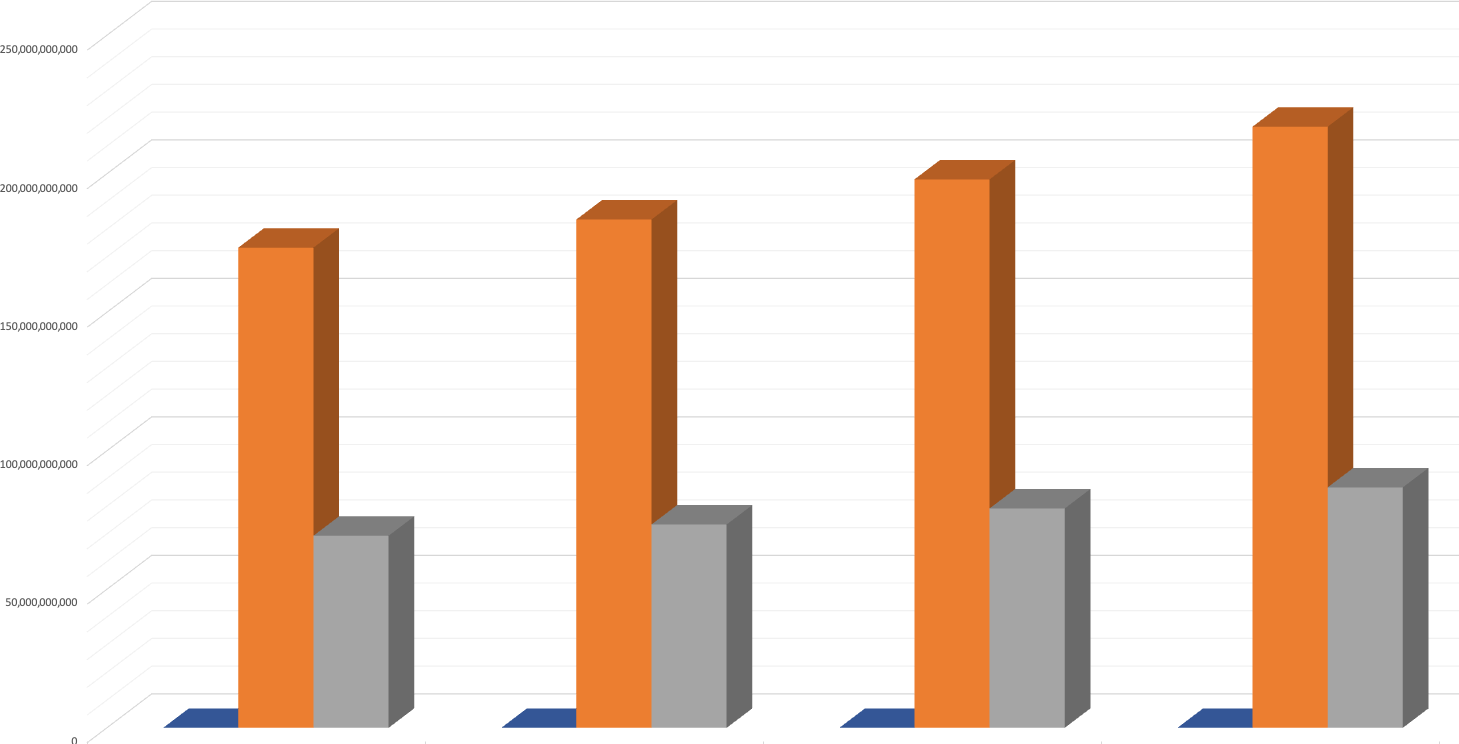 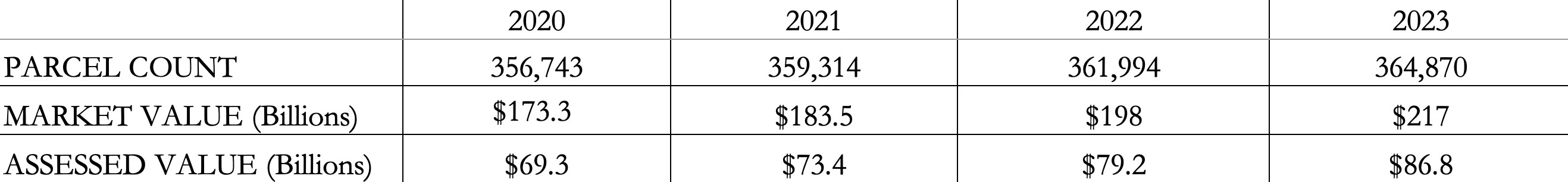 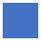 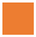 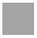 *Some Data Reported May Be Subject To Change
2
2023 FULTON COUNTY MARKET VALUE BY TAX DISTRICT
ALPHARETTA
$17.3 BILLION
ATLANTA
$106 BILLION
CHATTAHOOCHEE HILLS
$792.8 MILLION
COLLEGE PARK
$1.9 BILLION
EAST POINT
$3.9 BILLION
FAIRBURN
$3 BILLION
FULTON INDUSTRIAL DISTRICT
$1.3 BILLION
HAPEVILLE
$1.1 BILLION
JOHNS CREEK
$14.3 BILLION
MILTON
$8.9 BILLION
MOUNTAIN PARK
$77.1 MILLION
PALMETTO
$689.4 MILLION
ROSWELL
$15.5 BILLION
SANDY SPRINGS
$25.7 BILLION
SOUTH FULTON
$12.9 BILLION
UNION CITY
$3.5 BILLION
*Some Data Reported May Be Subject To Change
3
Fulton County Tax Districts and City Limits
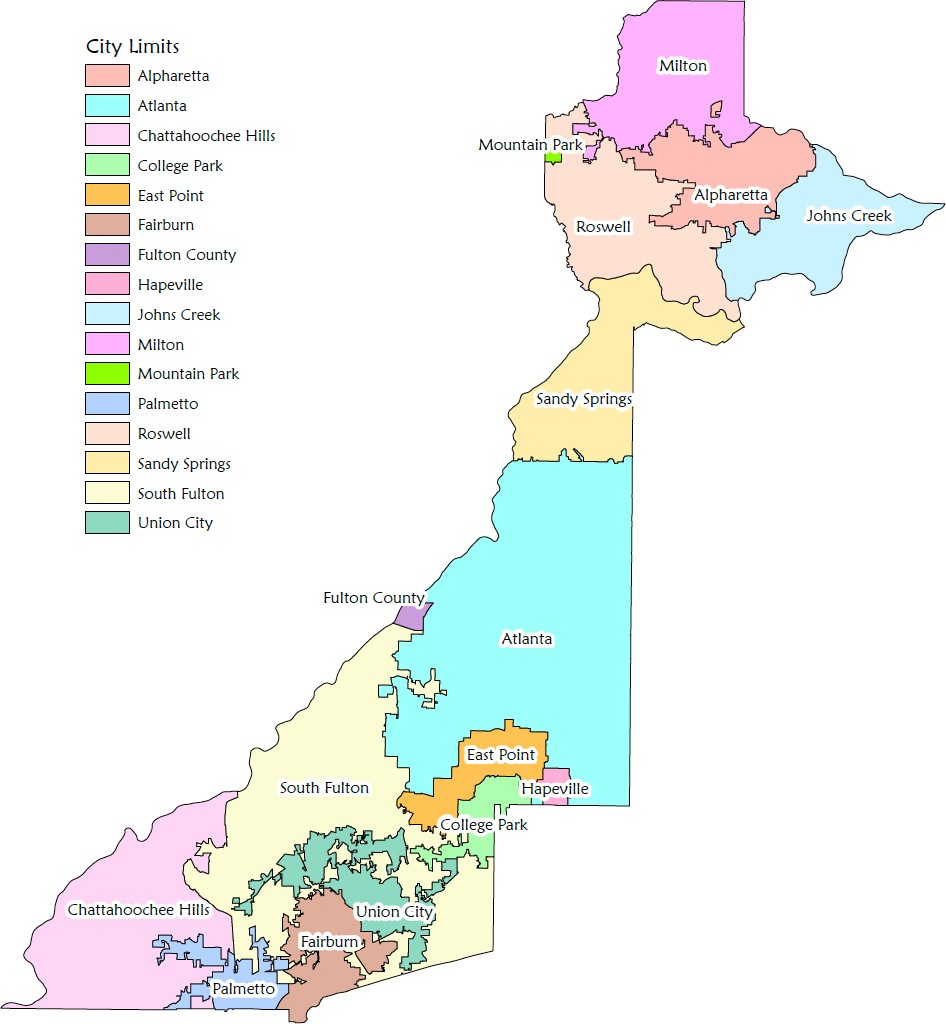 4
RESIDENTIAL DIVISION
The Residential Division had an active market for the tax year 2023. Staff processed a sizeable number of sales, permitted  activity, and land dimension changes over 500 splits and consolidations. They processed an estimated 14,000 permits and added  almost 3,000 new homes and incomplete construction to the digest. They also reviewed about 40,000 sales and confirmed  property characteristics for over 15,000 parcels.

This year has been considered a seller's market. We experienced a significant increase in residential sales activity in most areas  of the county. Additionally, most of our new construction was primarily in the North and South regions of the county. This  was due to the abundance of available undeveloped large-acre tracts in these areas. Both regions had the bulk of the land  packages processed, in most cases subdividing parcel(s) into 50 or more residential lots.

For 2023, we had parcels with permitted activity identified as demos, additions, maintenance, and pools. The primary focus for  maintenance and addition permits was in the 14th/17th tax districts (City of Atlanta). Property owners tend to make  interior/exterior updates/renovations to their homes in these areas. There is less available land for building new construction.  Therefore, demos and rebuilds are at a higher rate in these areas. (i.e., Mini Mansion, etc.).

Based on our sales analysis, many residential neighborhoods were subject to be adjusted to the market. After we reviewed the  property characteristics of the homes, we identified almost 1,600 neighborhoods out of a total of about 3,400 residential  neighborhoods that required market adjustments.

Overall, the Residential Division 2023 assessment notices for Fulton County reflect fair market value based on valid sales,  detailed market analysis, market conditions and trends.
*Some Data Reported May Be Subject To Change
5
RESIDENTIAL DIVISION
RESIDENTIAL TRANSFERS
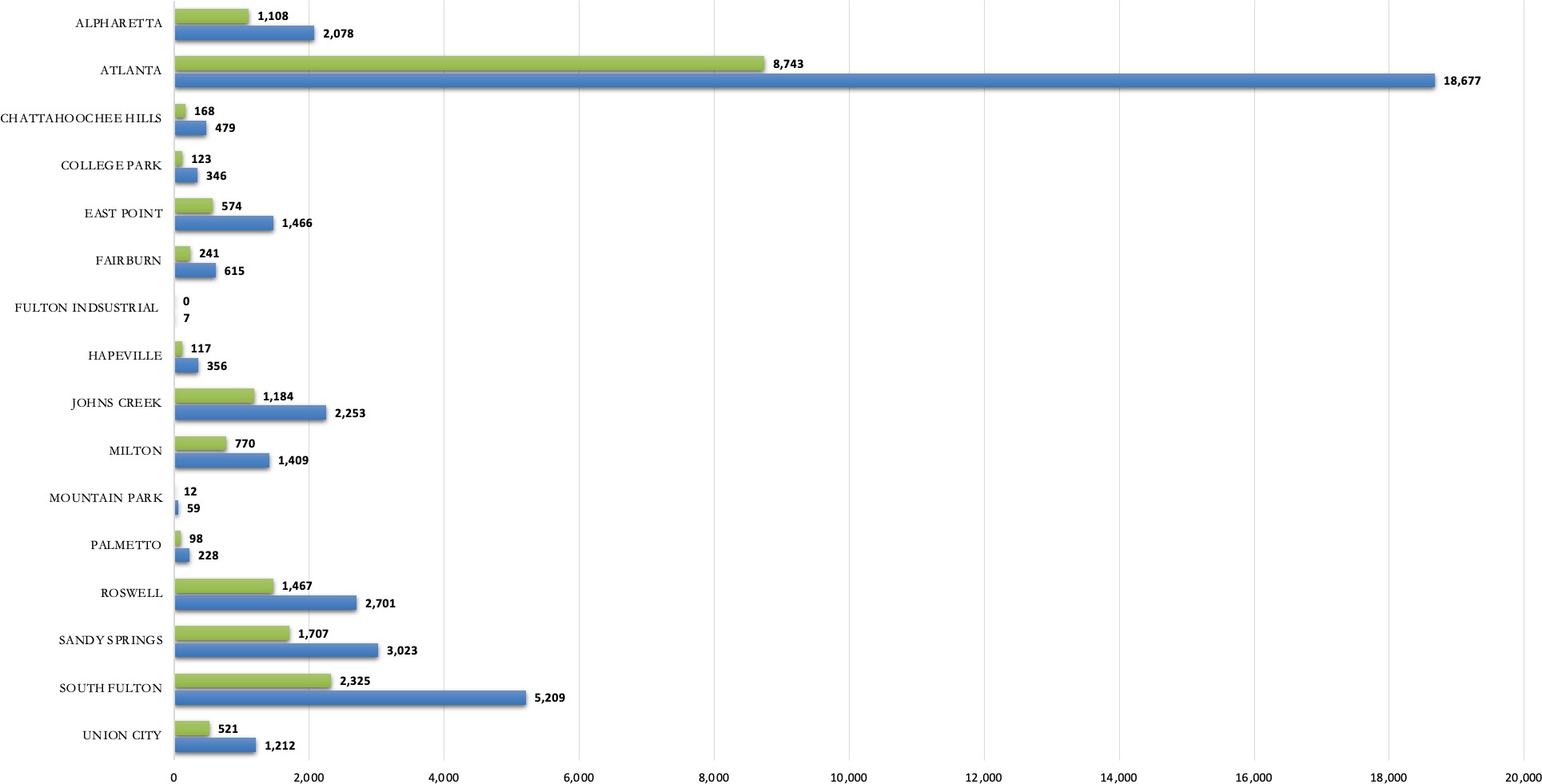 - VALID  SALES
- TRANSFERS
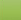 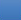 *Some Data Reported May Be Subject To Change
6
RESIDENTIAL DIVISION
RESIDENTIAL NEW CONSTRUCTION
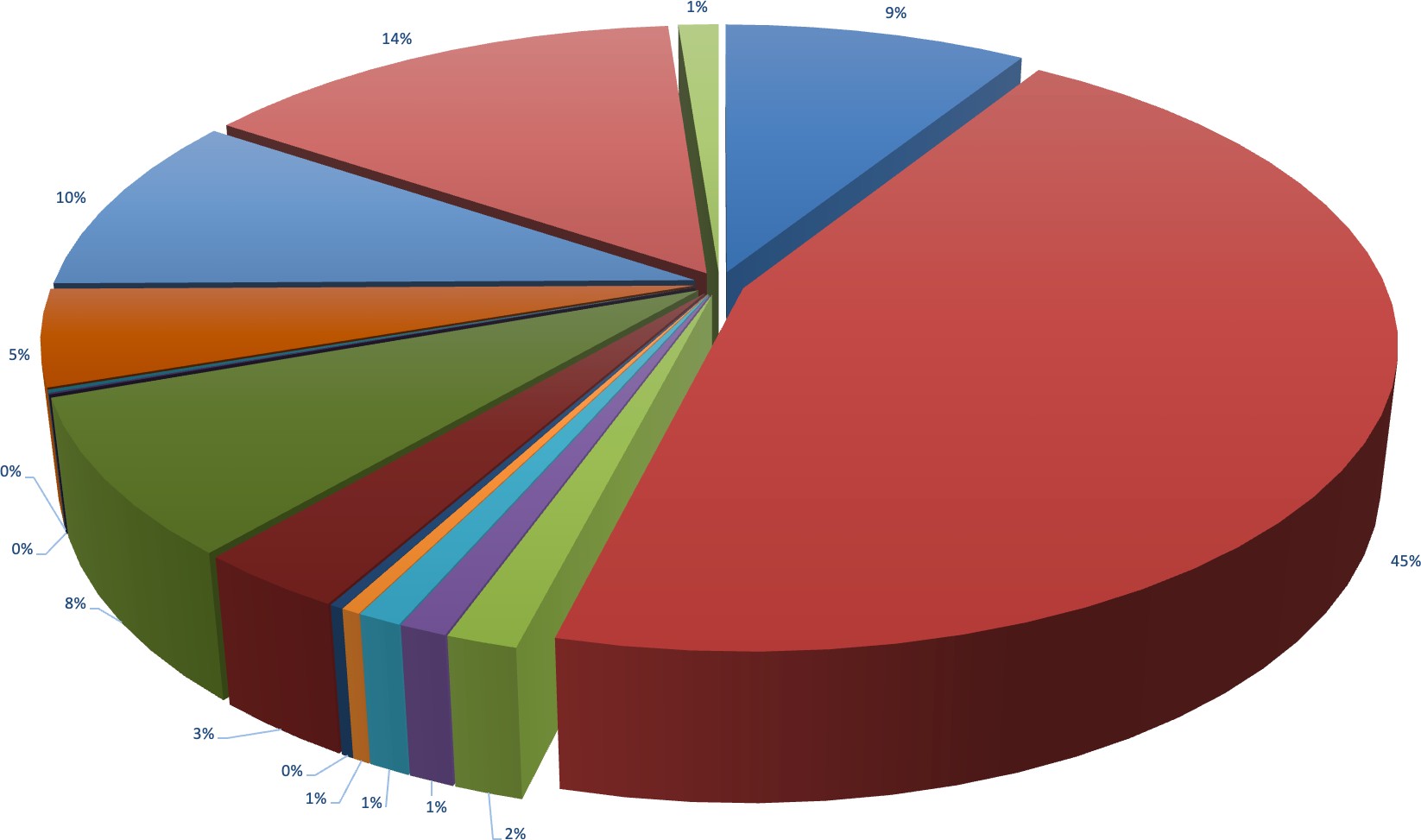 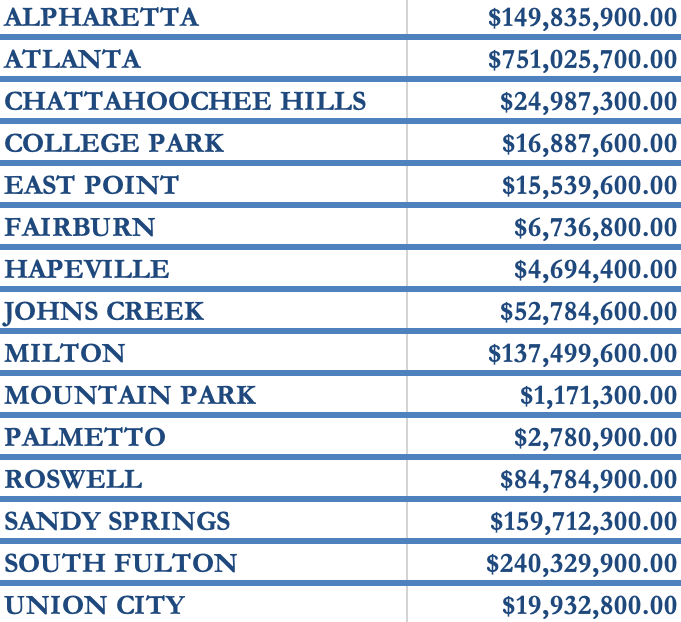 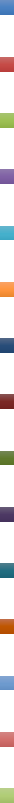 333,218
RESIDENTIAL	PARCELS
*Some Data Reported May Be Subject To Change
7
RESIDENTIAL DIVISION
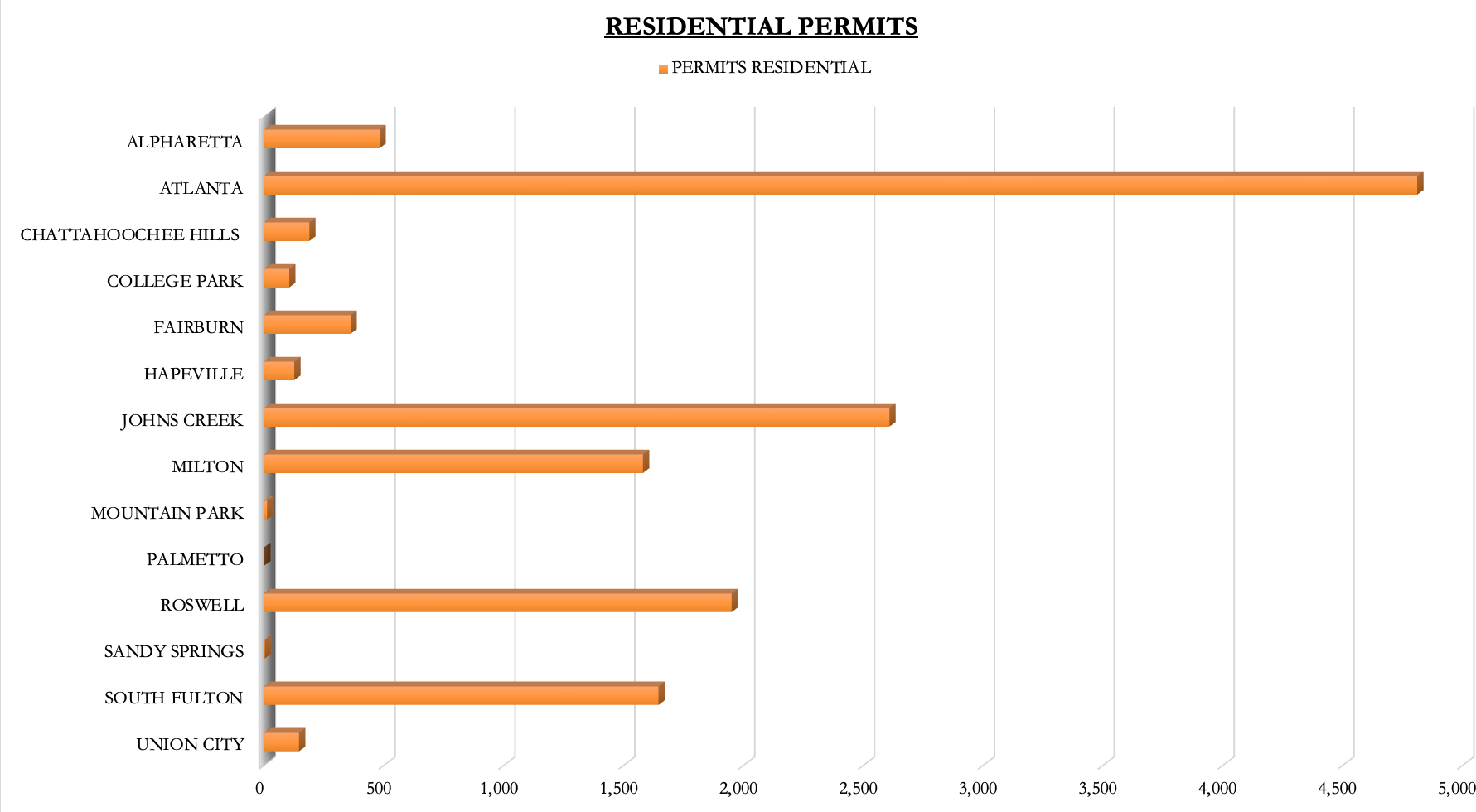 *Some Data Reported May Be Subject To Change
8
COMMERCIAL/ INDUSTRIAL DIVISION
The Commercial/Industrial Division received about 5,000 sales for tax year 2023. The sale activity was concentrated in South Fulton where there is adequate vacant  land for new development for industrial warehouses. There were almost 12,000 permits that were field inspected by the commercial appraisal team. The new and  incomplete construction permits resulted in an added $3.7 billion in growth to the 2023 digest. The commercial team listed almost 200 new construction parcels and  about 150 parcels coded as incomplete construction.

The Fulton County submarkets that represented the bulk of new construction/incomplete construction are South Fulton with industrial, manufacturing, and cold/dry  storage warehouses; Midtown with new hospitality, offices, and apartments; and North Fulton with new hospitality venues, offices, and retail. Some of the more  notable new construction projects for 2023 are Invesco, One Phipps Plaza Office, the Hyatt Centric Hotel, Kimpton Shane Hotel, Broadstone Upper Westside  Apartments, Nobu Hotel, Ascent Peachtree Apartments, Novel Apartments in Buckhead/Midtown, and DP World Logistics Warehouse in South Fulton. As a result,  there is high demand for warehouses, multi-family, and affordable housing.

Existing Development Authority parcels by municipalities are Atlanta with 41, Sandy Springs with 15, Alpharetta with 29, East Point with one, and Union City with  two. There are currently 254 projects included in the Development Authority program. New Development Authority projects by municipalities for tax year 2023 are  Fulton with 31, Atlanta with 18, Alpharetta with eight, East Point with two, and Union City with two for a total of 61. As of tax year 2023, Fulton County has a total of  315 Development Authority parcels in the program.

Staff received and processed a total of 11 new Brownfield applications for tax year 2023, which represents a total of 77 Brownfield parcels. With the increase in the  demand for affordable housing, we have received and processed a total of five new Low-Income Housing Tax Credit applications, which provides a total of 137 Low-  Income Housing Projects. With the continued demand and trends to make affordable housing more available nationwide this has impacted Fulton County real estate  developers in how to repurpose non-performing office buildings for future affordable housing communities.  On the other hand, the growth and demand for housing  has significant effects on escalating rental rate growth and new development of new multi-family housing throughout the county.

There has been an increase and continued national demand for more warehouse space to support import and e-commerce fulfillment centers. It has been noted that  the trend in 2023 will extend into tax year 2024 for the demand of warehouse space in Fulton County. Staff received and processed almost 700 land packages which  consist of land splits, consolidations, right-of-way, make taxable, dimension changes, and air right parcels.

As a result of an abundance of valid sales, the commercial division reviewed sales which resulted in market adjustments to five property types that includes about 85  land use codes. They include offices, industrial, hospitality, multi-family apartment, and retail. Due to market research and data analysis, staff adjusted market rental  rates, expenses, and capitalization rates.

Overall, the 2023 notice of assessments for Fulton County taxpayers reflects Fair Market value based on sales, market analysis, market conditions, and industry  trends.
*Some Data Reported May Be Subject To Change
9
COMMERCIAL/ INDUSTRIAL DIVISION
COMMERCIAL/ INDUSTRIAL TRANSFERS
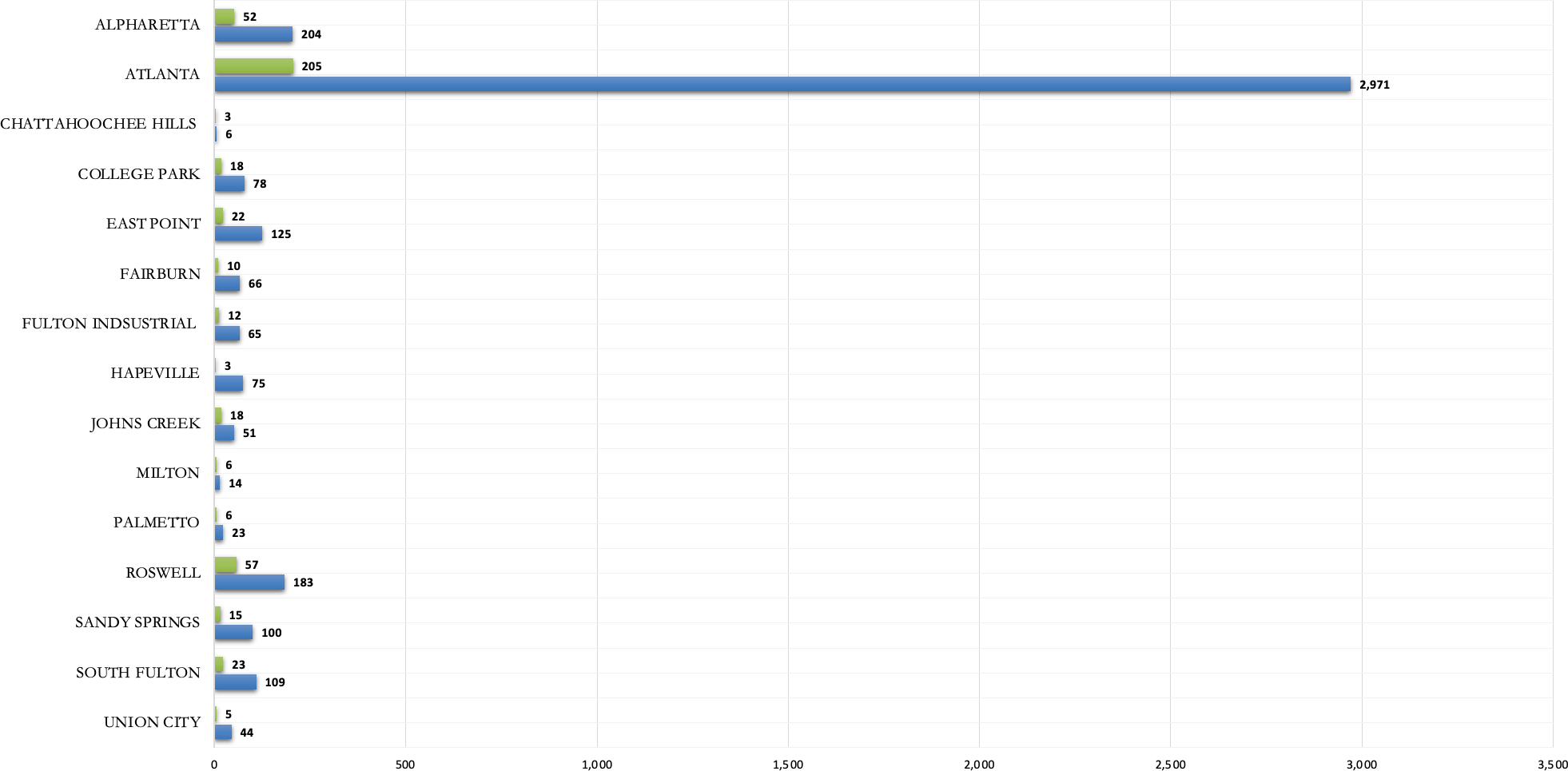 - TRANSFERS
- VALID  SALES
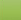 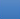 10
*Some Data Reported May Be Subject To Change
COMMERCIAL/ INDUSTRIAL DIVISION
COMMERCIAL/ INDUSTRIAL	NEW CONSTRUCTION
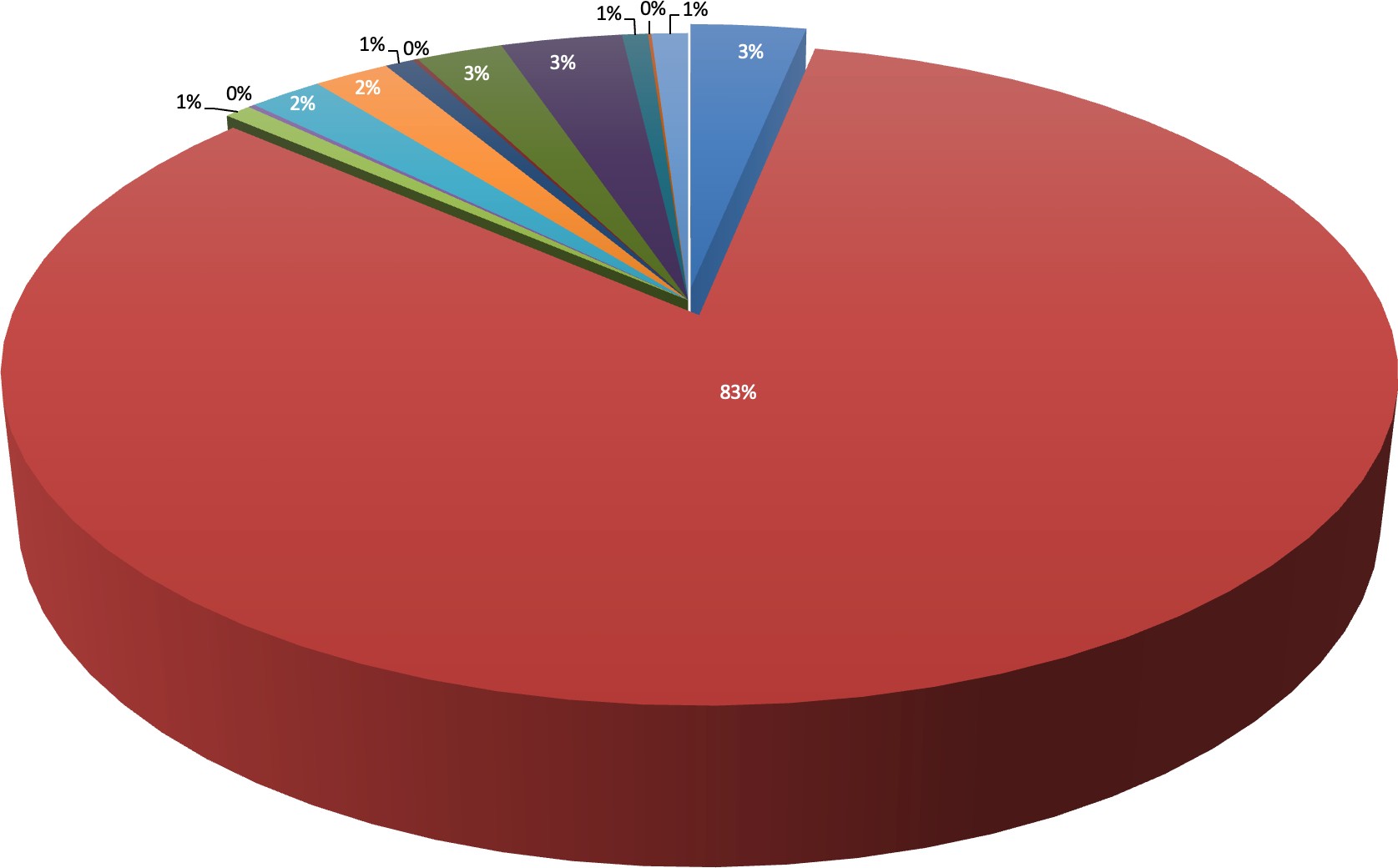 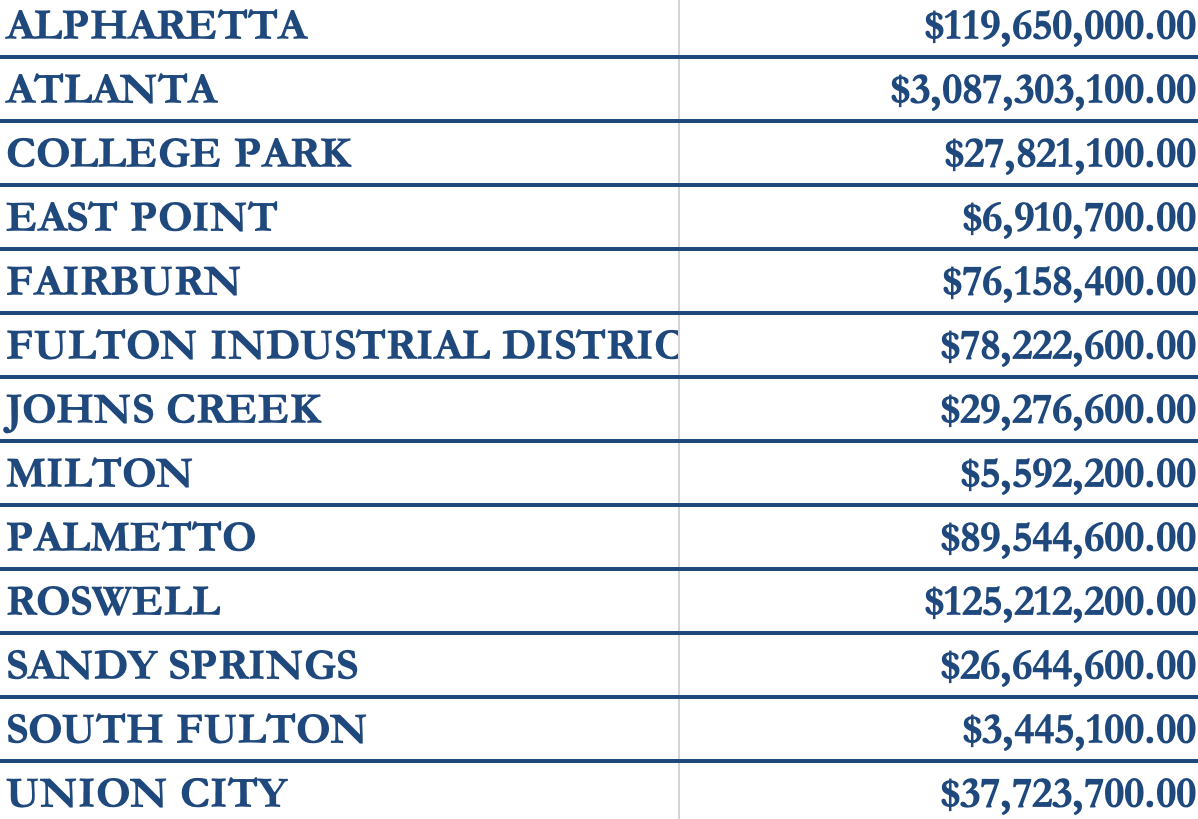 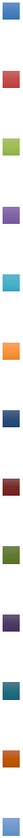 *Some Data Reported May Be Subject To Change
11
COMMERCIAL/ INDUSTRIAL DIVISION
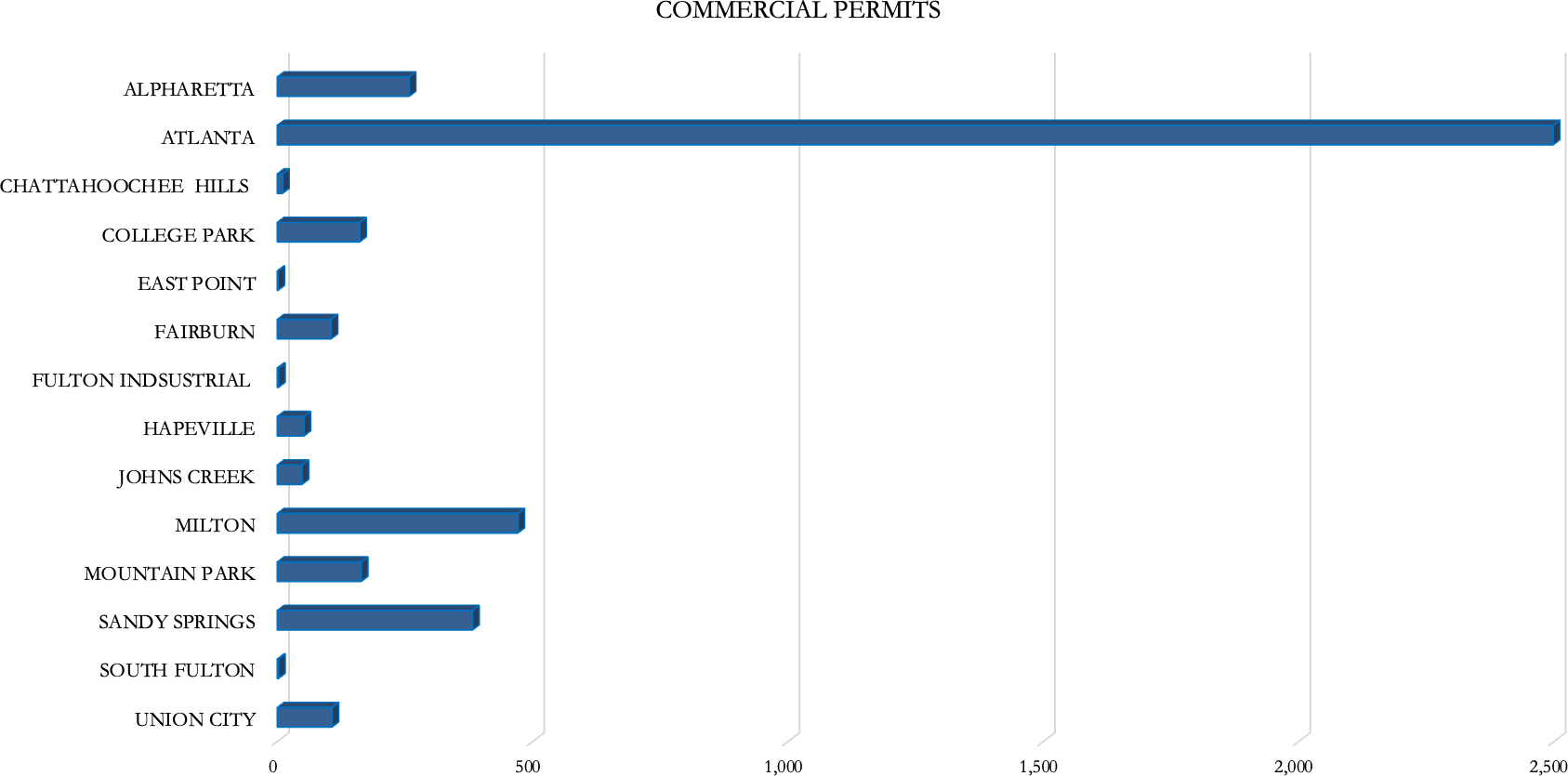 *Some Data Reported May Be Subject To Change
12
PERSONAL PROPERTY DIVISION
The Personal Property Division received approximately 16,000 returns for 2023. This is 1,100 more than the returns received in the  previous year. There were 435 Freeport applications processed at the time notices were mailed, compared to 473 last year. The total  Freeport applications received were 557.

The Personal Property digest increased overall by 13% from tax year 2022 to tax year 2023, compared to 9% from 2021 to 2022. This was  largely due to increased inventory and equipment of manufacturing companies.

While the number of boats stayed relatively the same, the number of aircraft increased by 14% due to enhanced discovery efforts. This  resulted in a $330 million increase in value.

The field review project for 2023 focused on malls and shopping centers. This resulted in the discovery of 103 businesses not on the  digest, with an estimated total value of $19.5 million.

There were 47 vehicle appeals received and processed as of mid-year 2023, compared to 37 in 2022.
*Some Data Reported May Be Subject To Change
13
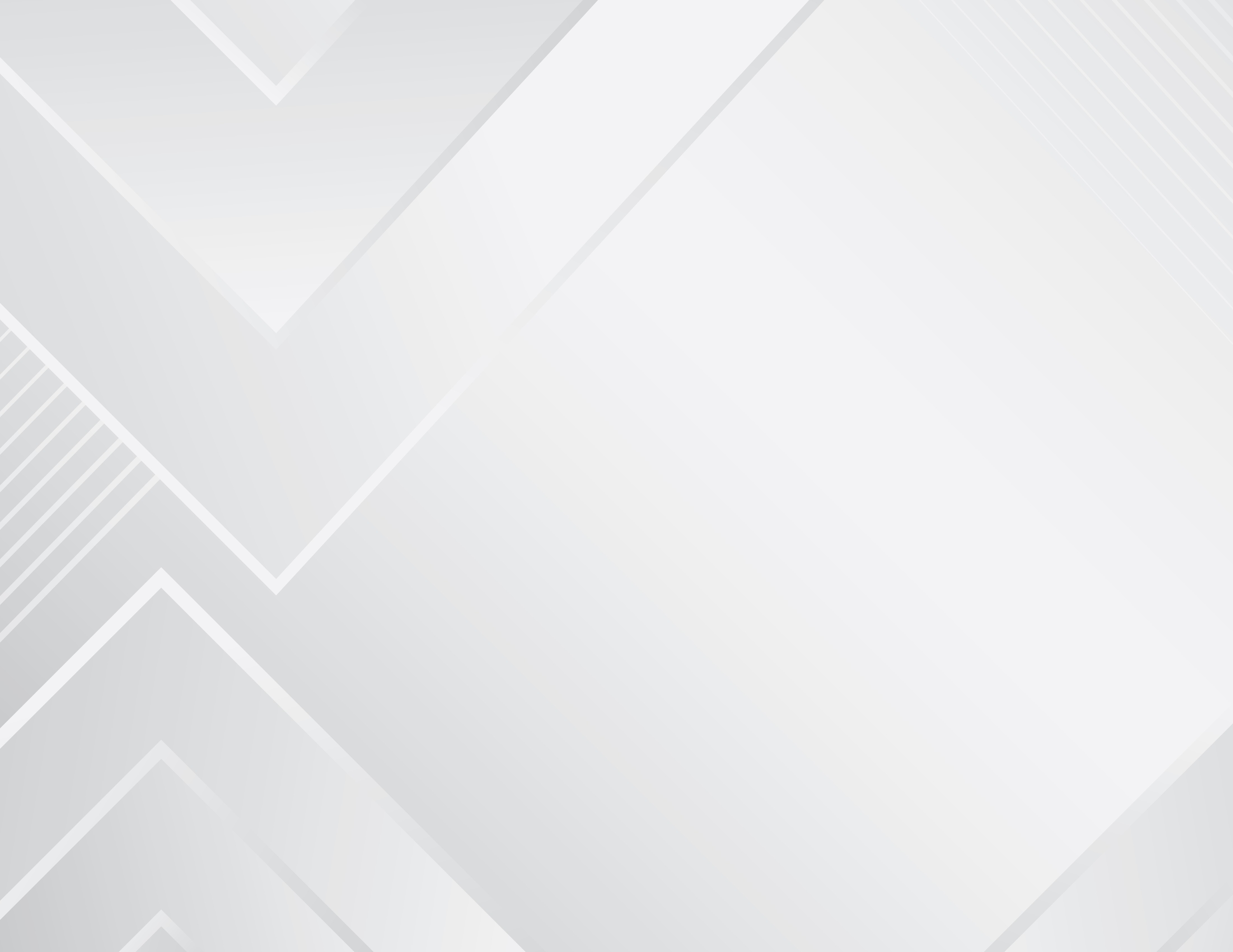 2023 PERSONAL PROPERTY
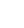 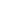 BUSINESSES
27,084
91
AIRCRAFT
312
BOATS
435
FREEPORT
*Some Data Reported May Be Subject To Change
14
PERSONAL PROPERTY DIVISION
ACCOUNTS
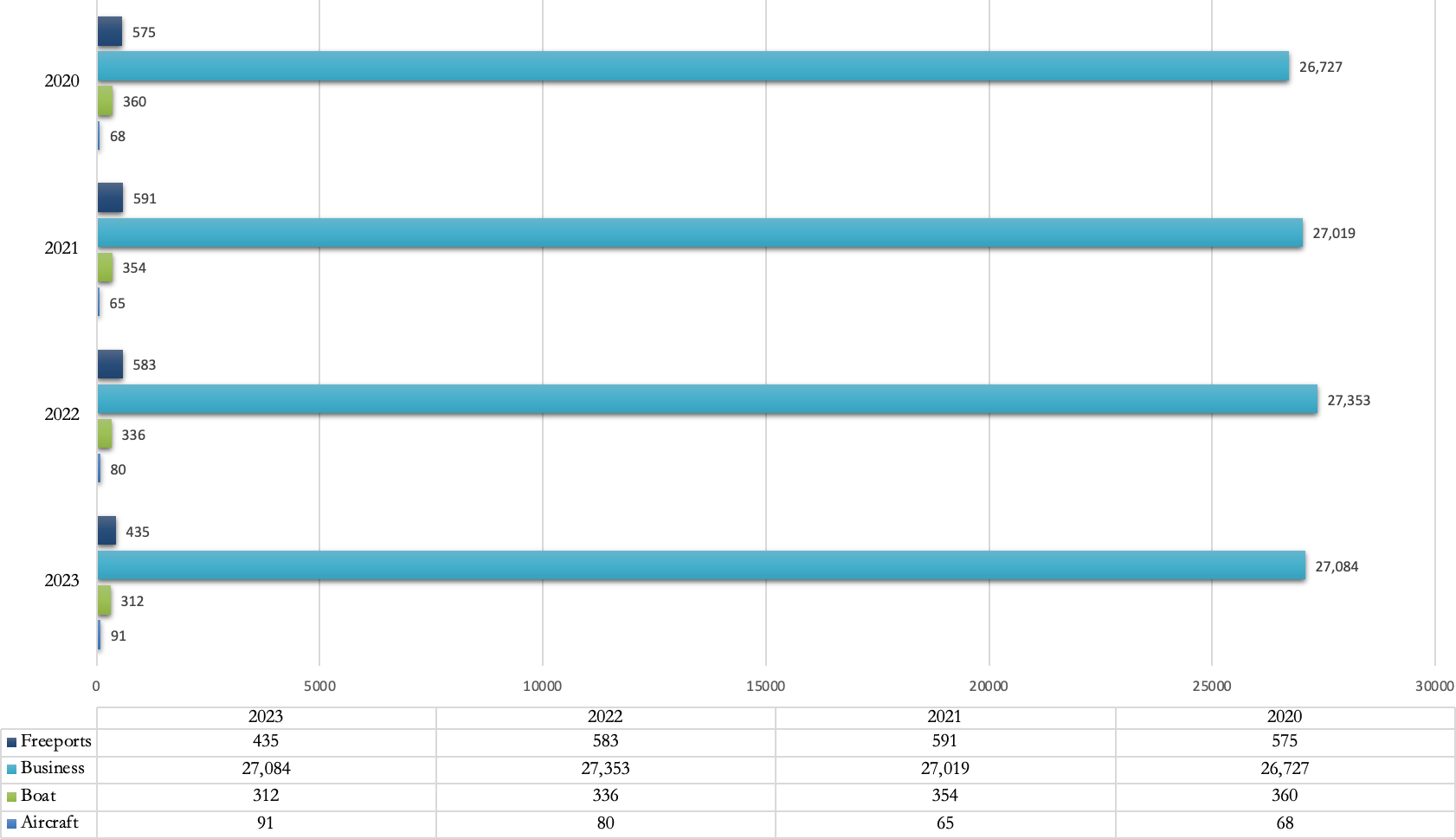 *Some Data Reported May Be Subject To Change
15
FAIR MARKET VALUE
*Some Data Reported May Be Subject To Change
16
SUPPORT SERVICES DIVISION
Our Field Book Division is responsible for processing deeds transfers for each tax year to reflect real estate data including  property ownership and the legal description of the property so transferred. For 2023, our Field Book staff processed 44,000  deeds compared to approximately 48,000 deed transfers in the preceding tax year. This still accounts for the most deed  transfers for a county in the state of Georgia.

In conjunction with our Field Book Division, our GIS Division provides mapping and data services for the Tax Assessor’s  Office that is utilized to analyze and display the current year configuration of parcels in the county. Staff is responsible for  updating and maintaining a variety of data layers, develops and maintains the county's spatial databases, and provides  mapping and data services to local government departments throughout Fulton County. They process the various splits,  dimension changes, and combinations of properties through land packages along with processing right-of-way deeds and
other parcel changes. Our GIS Division processed 1,020 land packages that consisted of over 4,600 parcels for the current tax  year.

Our Homestead Division is responsible for processing homestead applications for those property owners in Fulton County  who own and occupy their property on January 1 of the current tax year. Homestead exemptions serve to effectively reduce  the tax burden on property owners whose primary residence is located in Fulton County. Our office received approximately  22,000 homestead applications for tax year 2023. This includes basic homestead exemption filings along with applications for  senior, income, disability, veteran, and various other special homestead exemptions for which Fulton County residents might  qualify. Sixty-five percent of those filings were submitted using our online portal. The remaining applications were primarily  filed manually at one of our six locations throughout the county.
*Some Data Reported May Be Subject To Change
17
SUPPORT SERVICES DIVISION
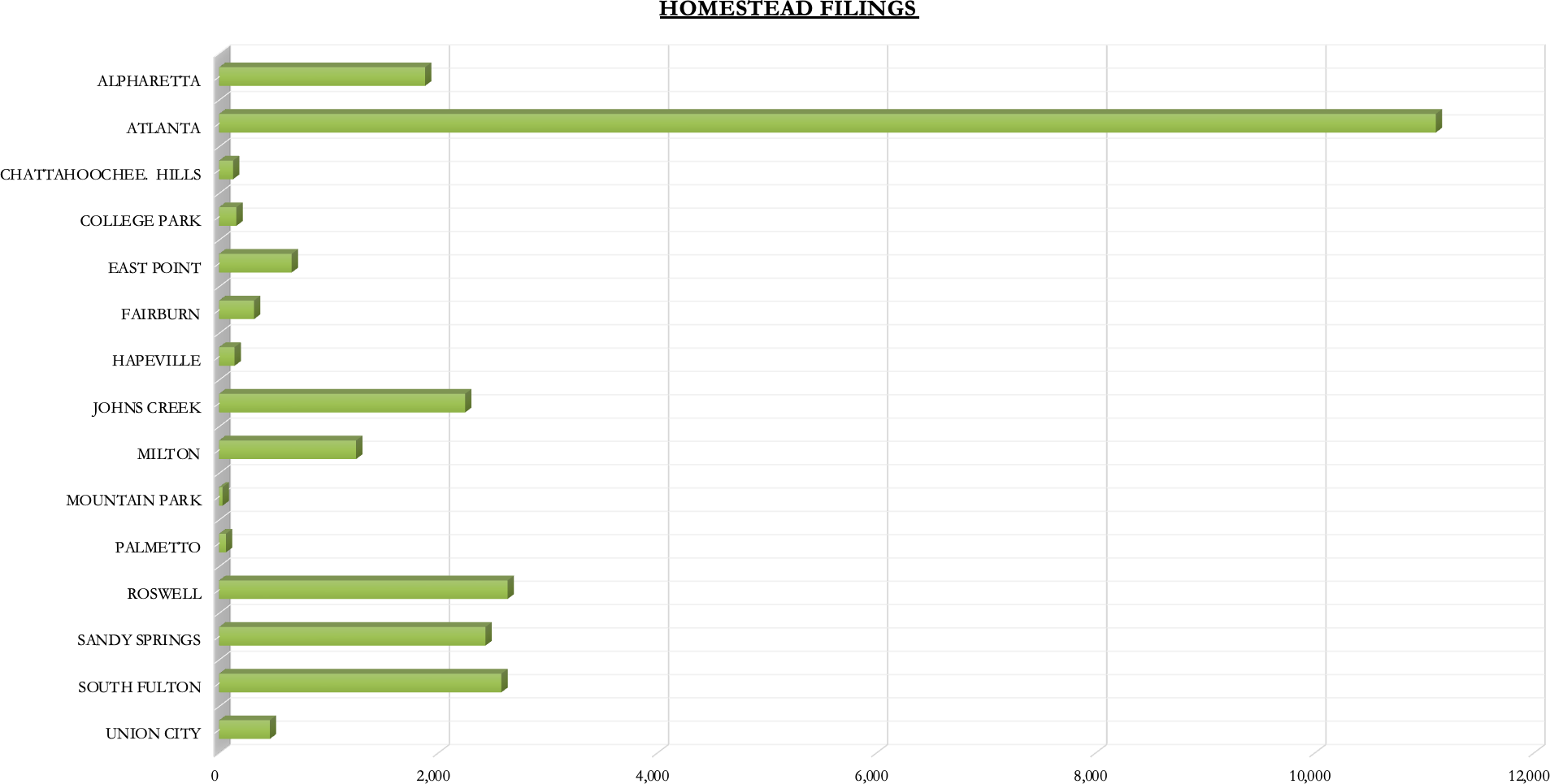 *Some Data Reported May Be Subject To Change
18
?
?
DID YOU  KNOW?
?
?
19
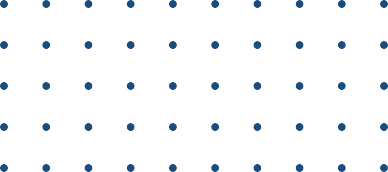 WHAT ARE THE DUTIES OF THE BOARD OF  ASSESSORS?
Appraise all real and personal property  Process exemption applications  Maintain records of property ownership  Maintain property tax maps
Prepare real and personal property tax digest annually  Process property appeals
WHO SETS THE MILLAGE RATES (TAX RATES)?
The Board of Commissioners, Atlanta & Fulton County School  Boards, and city governing authorities set the millage rates.
WHEN DO I APPLY FOR HOMESTEAD EXEMPTION OR  ANY OTHER EXEMPTION?
You can apply for homestead exemption year-round. However, you  must apply by April 1st for the exemption to be effective for the current  year. Applications received after April 1st will be processed for the  following year.
WHAT ARE THE DUTIES OF THE TAX COMMISSIONER?
Calculate and print tax bills  Collect taxes
Distribute revenues to the County, School Boards, and
Municipalities
Process motor vehicle tag applications & renewals
WHAT IS A HOMESTEAD  EXEMPTION?
An exemption approved by the  Georgia voters that exempts from  taxation a specified amount of assessed  value of your owner-occupied dwelling.
IS THE ASSESSMENT NOTICE I RECEIVED THE SAME  THING AS MY PROPERTY TAX BILL?
No. The assessment notice is not a bill. Although Georgia law requires  that the assessment notice give an estimated tax amount, its primary  purpose is to advise of your property’s appraised value as established  by the Board of Assessors. Do not send payments until you receive a  tax bill from the Tax Commissioner.
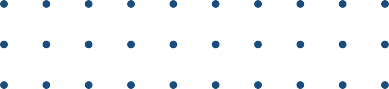 20
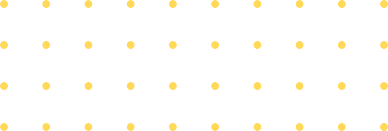 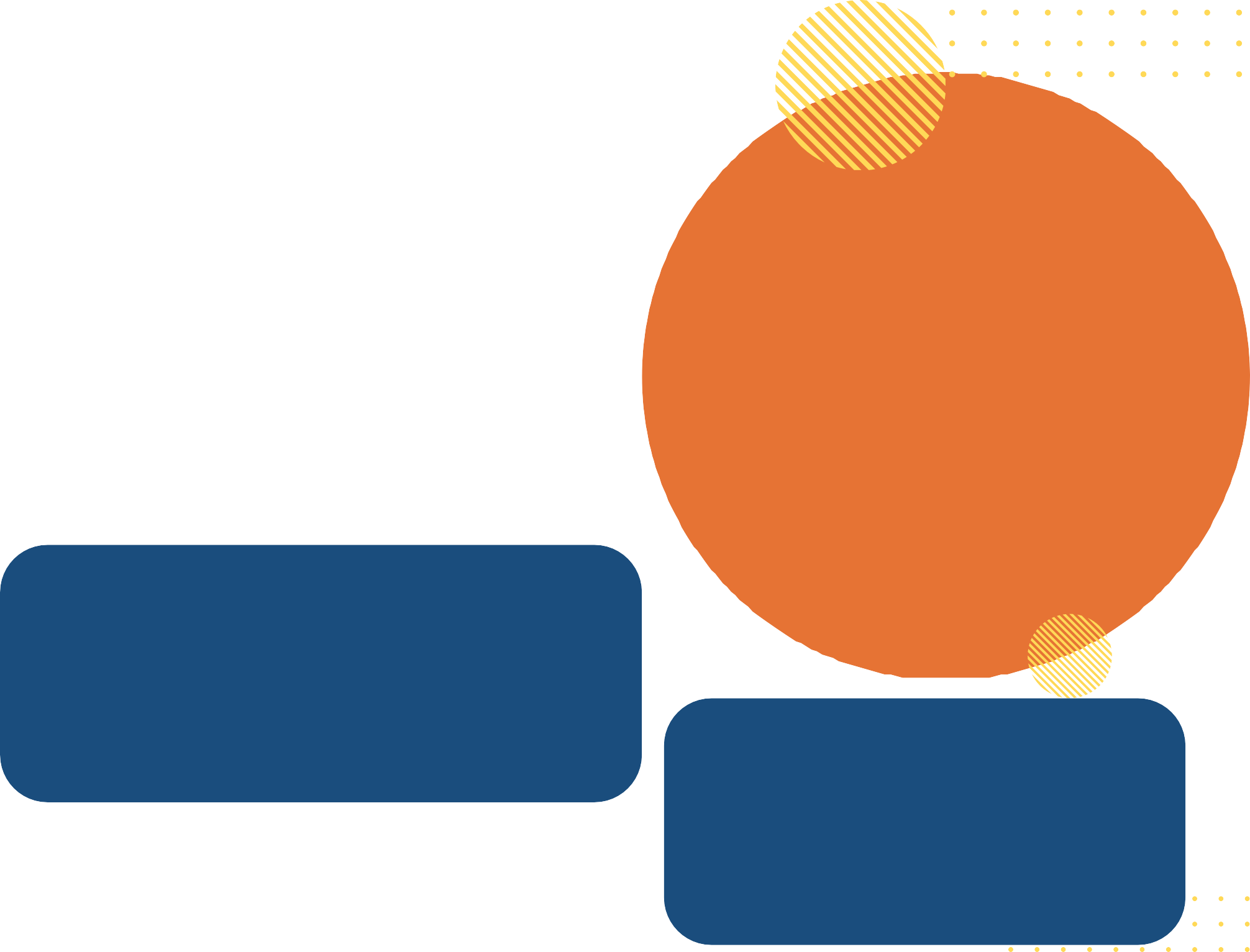 WHO QUALIFIES FOR HOMESTEAD EXEMPTION?
If you are the owner and reside at the property on January 1st, you qualify  for Homestead Exemption that year. The property must be your primary  residence.
DO I HAVE TO APPLY FOR HOMESTEAD  EXEMPTION EVERY YEAR?
No. Once granted Homestead exemption, you do not have to  reapply again unless there is an ownership change on the deed  to the property or if you move to a different location that you  claim as your primary residence.
IF I OWN MORE THAN ONE PROPERTY, CAN I GET A  HOMESTEAD EXEMPTION ON MORE THAN ONE  PROPERTY?
No. It is illegal to have more than one Homestead  Exemption in this state or any other state. You can only  receive an exemption on the home you consider your primary  residence.
If you reach an age where you may qualify for senior  exemptions, you must file for those exemptions, as they are  not applied automatically.
You must also apply for disability and other special  exemptions.
WHEN IS THE LAST DAY TO FILE A RETURN (REAL PROPERTY,  BUSINESS PERSONAL PROPERTY, MARINE & AIRCRAFT)?
Returns must be filed on or before April 1 each year. Returns filed on April 1, must  be postmarked by April 1st to be considered timely. Pitney Bowes or other metered  mail date stamps will not suffice.
WHAT IS FREEPORT EXEMPTION?
Freeport exemption is an exemption on inventory of Georgia  manufacturers, wholesalers and distributors. The exemption  must be applied annually by April 1 www.fultonassessor.org  on the Forms and Documents page to receive maximum  exemption. Applications are also accepted until June 1st but  with reduced exemption granted. Forms are available here.
21
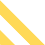 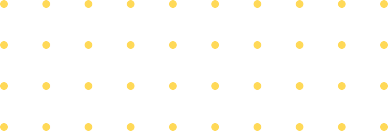 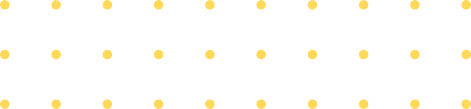 WHO DETERMINES THE VALUE OF MY PROPERTY  FOR TAX PURPOSES?
The Fulton County Board of Assessor’s (BOA) appraisal staff  determines and makes recommendations to the BOA. The Board of  Assessors approves the values.
HOW IS FAIR MARKET VALUE DEFINED?
Fair market or appraised value is the amount a  willing seller would sell and a willing buyer would  purchase a property in an arm’s length bona fide  transaction.
WHAT IS THE ASSESSED VALUE OF A  PROPERTY?
HOW DOES THE ASSESSORS’S OFFICE DETERMINE  THE VALUE OF MY HOUSE?
The appraisal staff gathers and verifies property characteristics such  as age of the home, square footage, bed and bath count, exterior  covering, and type/quality of construction. The staff then utilizes  the three approaches to value, cost, market and income to  determine a value.
Assessed value is 40% of the fair market value.
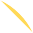 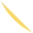 I DISAGREE WITH MY APPRAISED VALUE. CAN I APPEAL?
Appeals can only be filed in response to an Annual Assessment Notice. When you receive your  Notice you will have 45 days from the Notice Date displayed on the form to file your appeal.
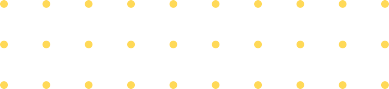 22
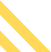 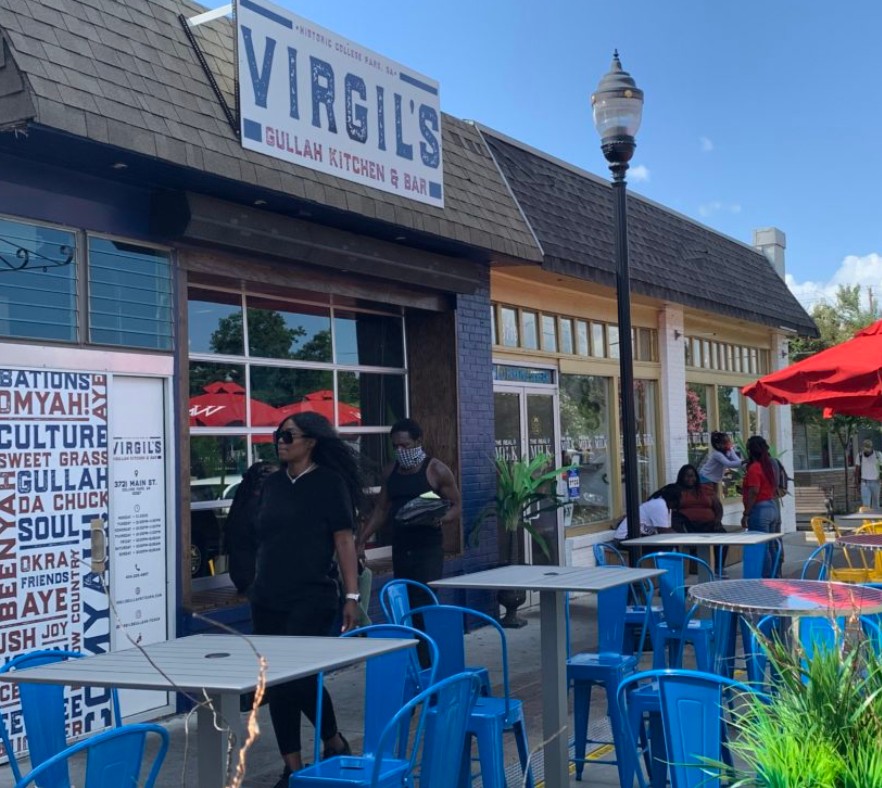 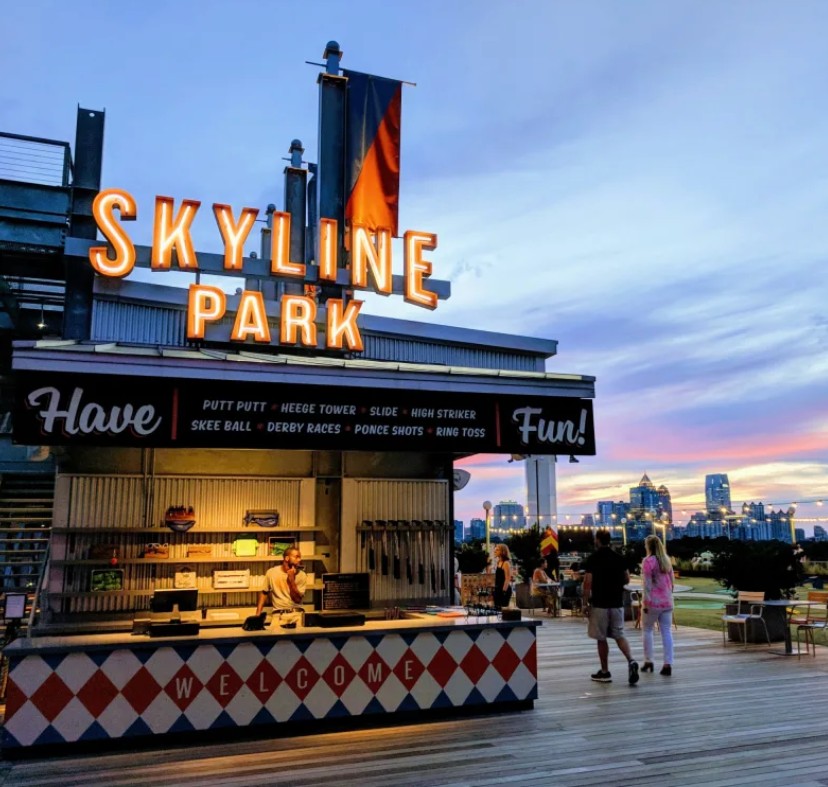 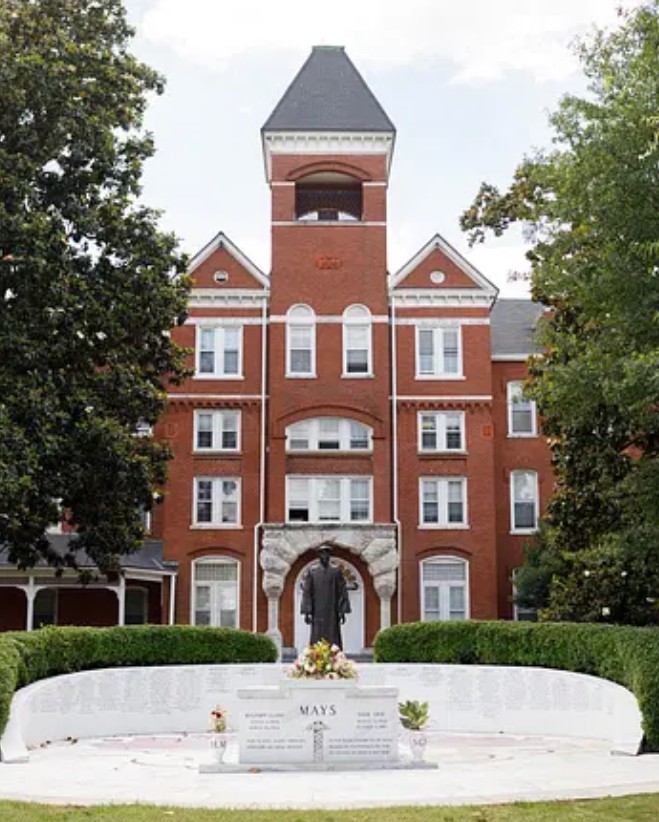 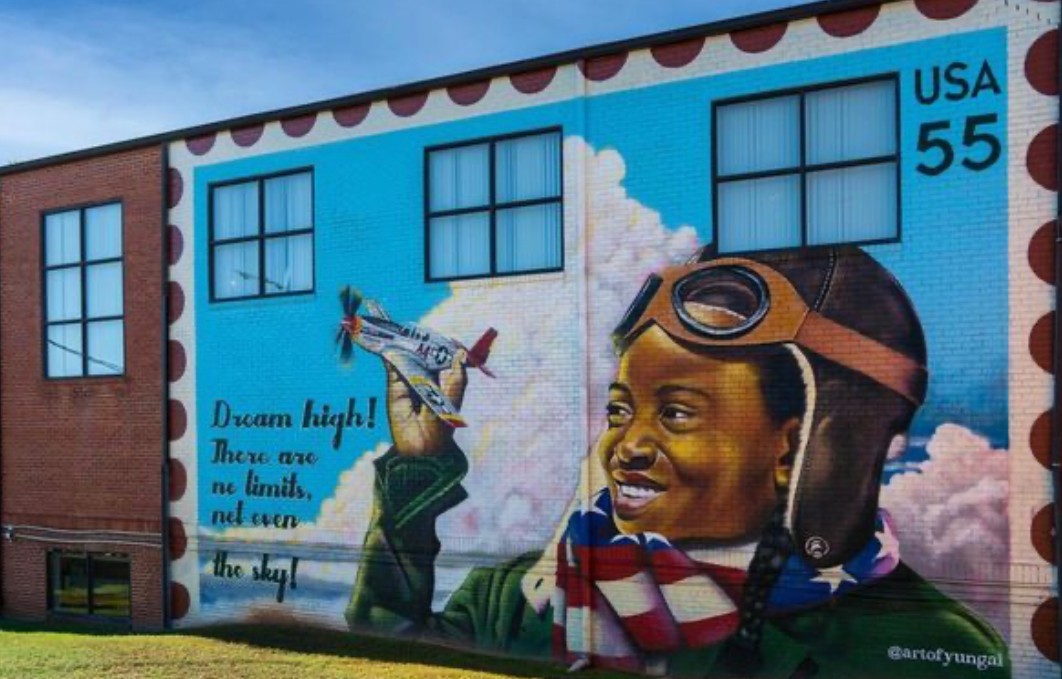 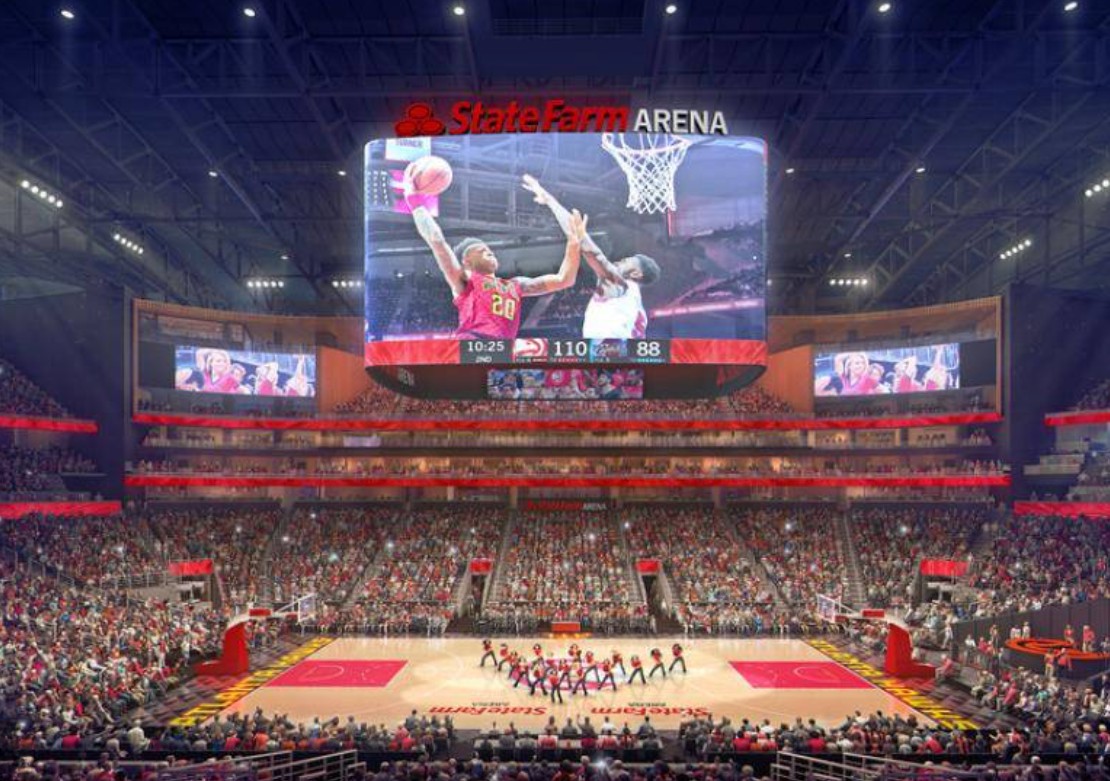 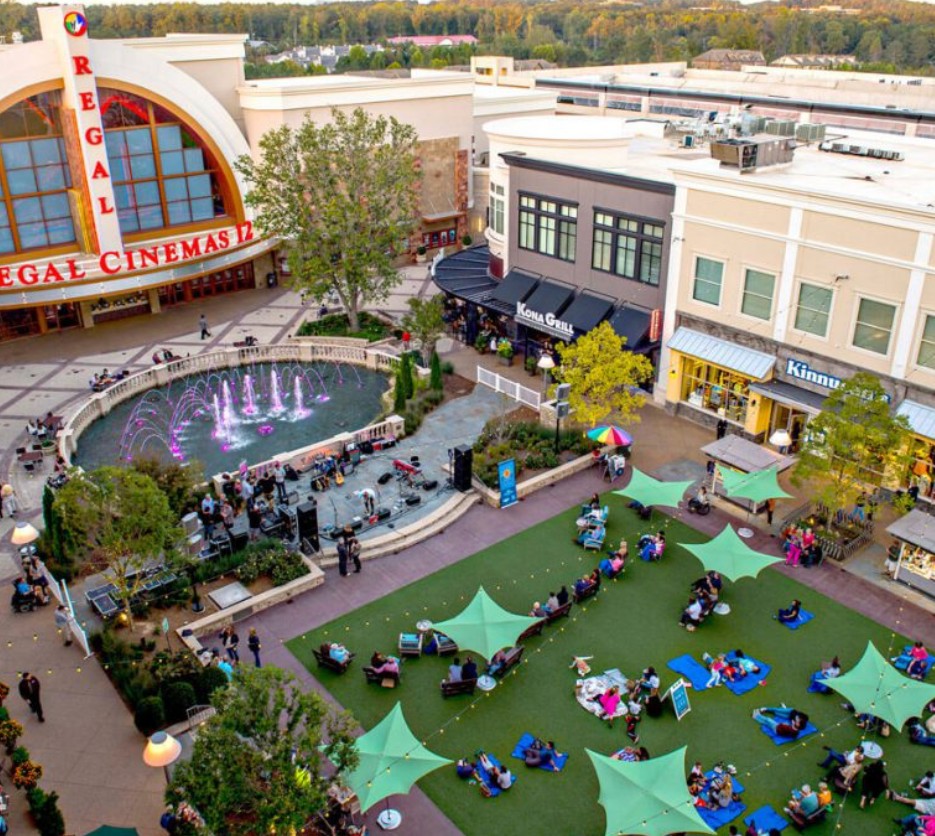 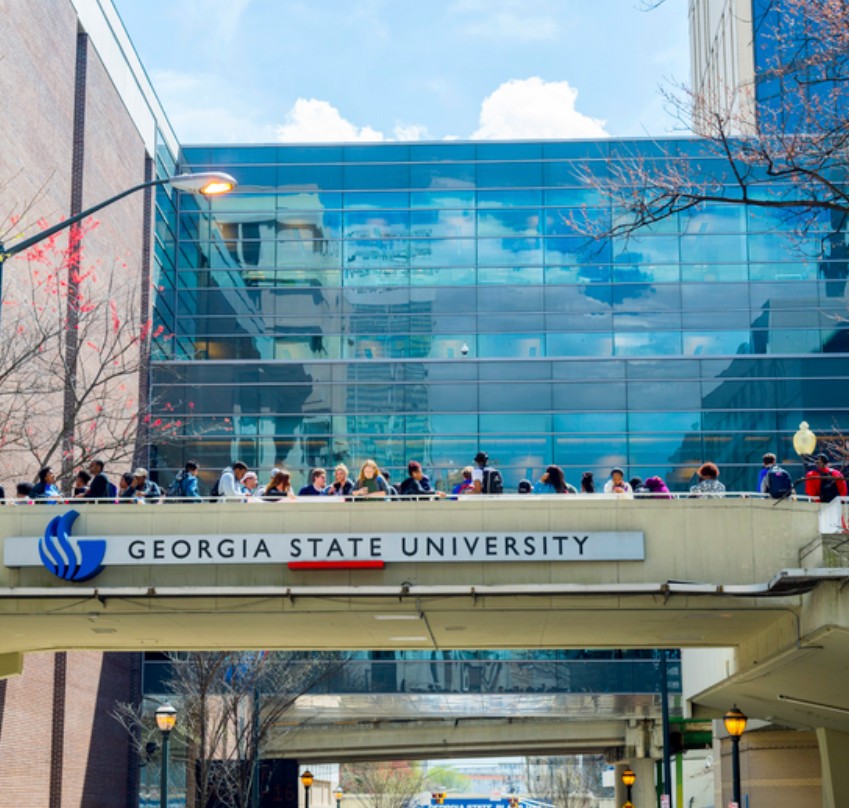 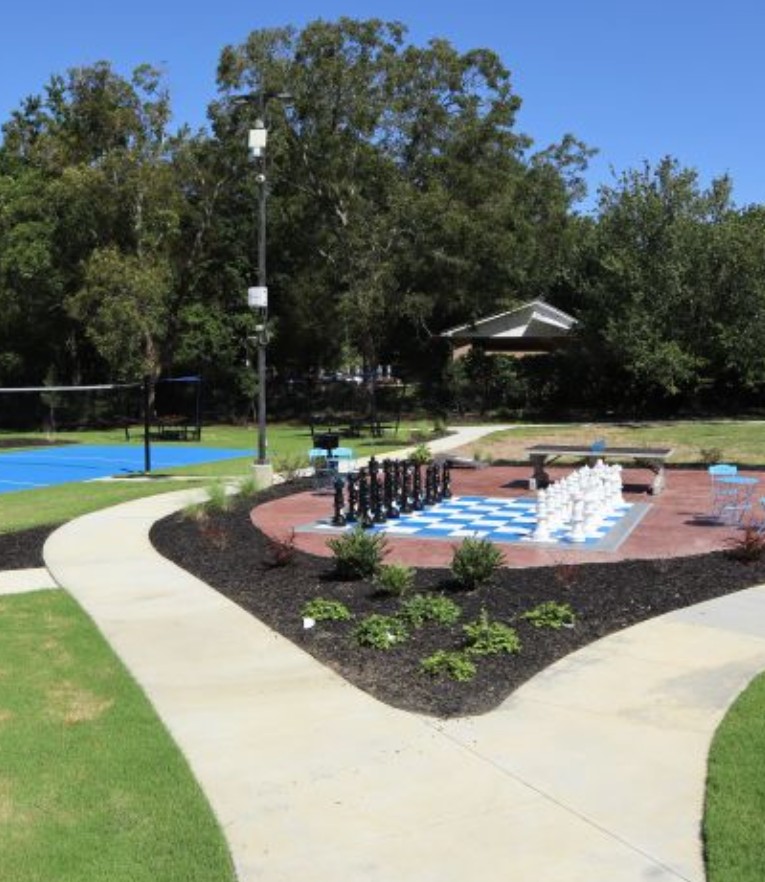 23
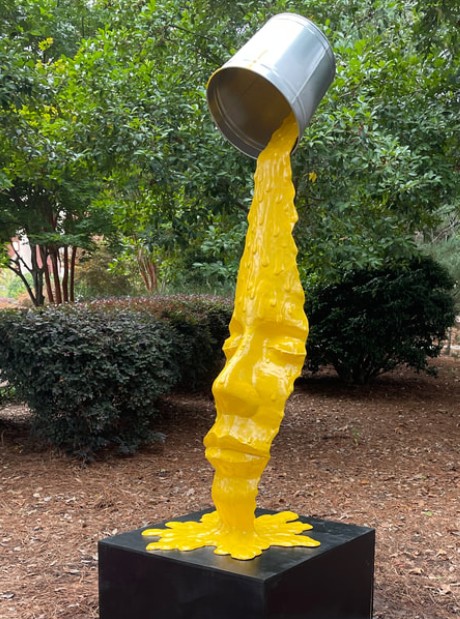 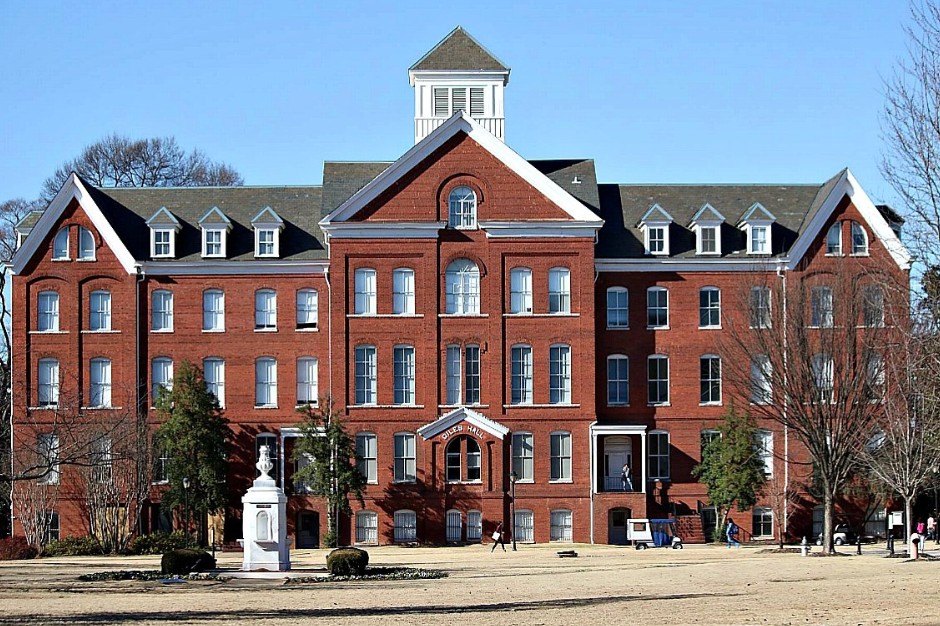 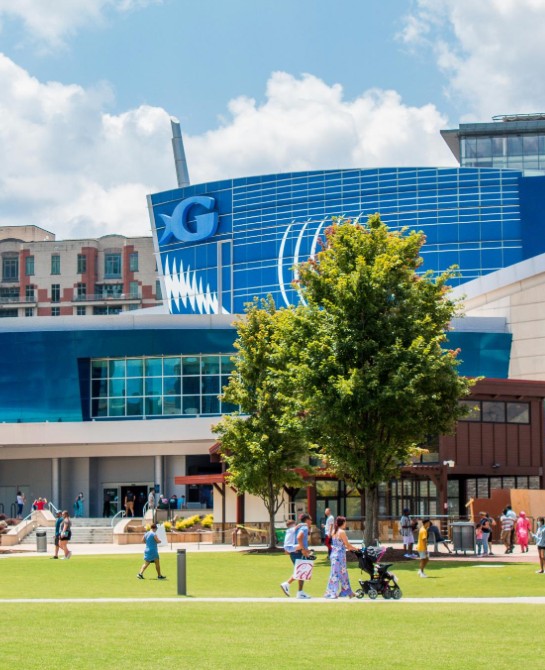 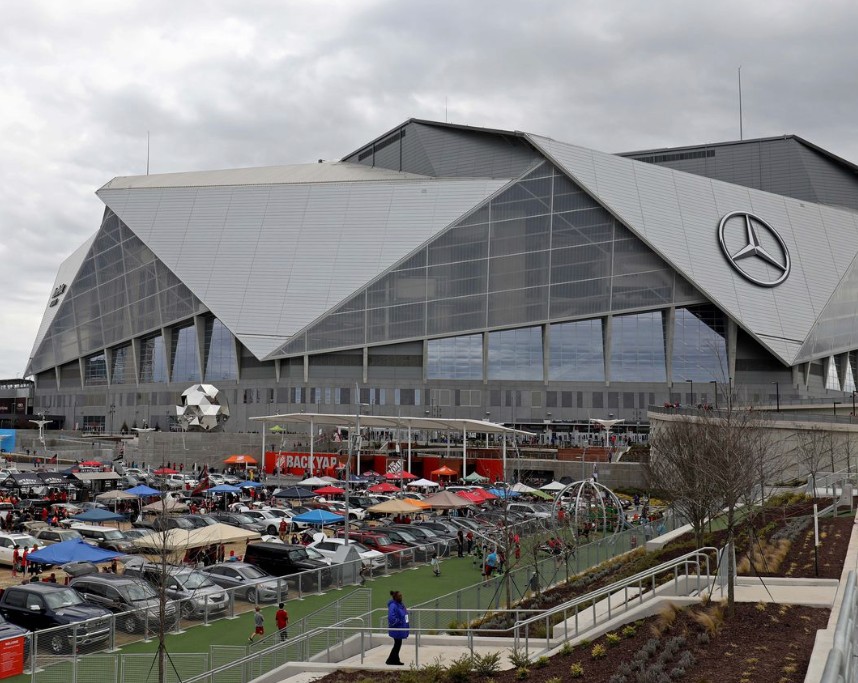 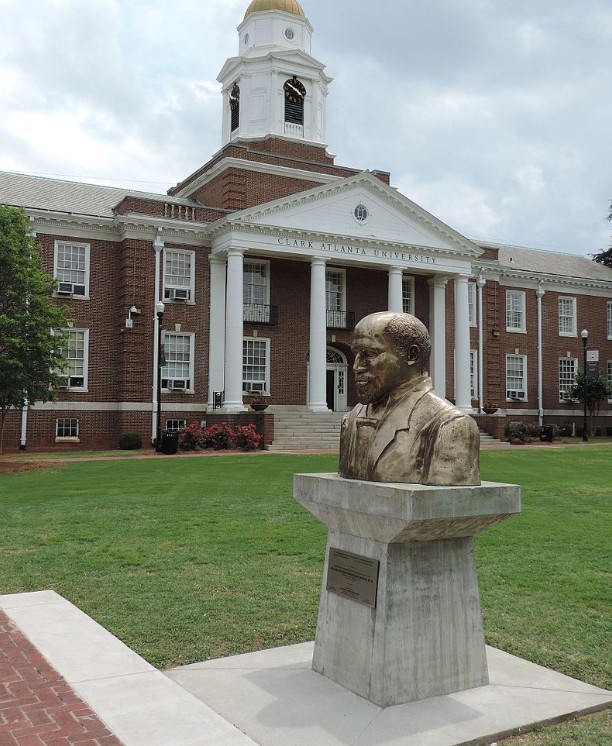 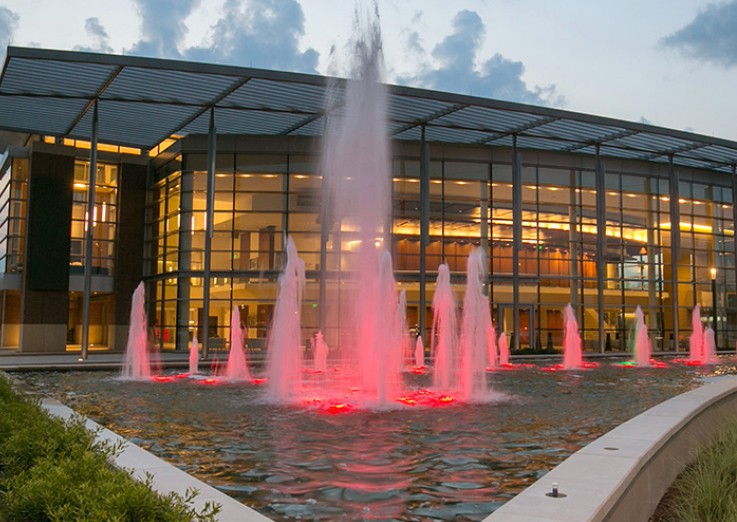 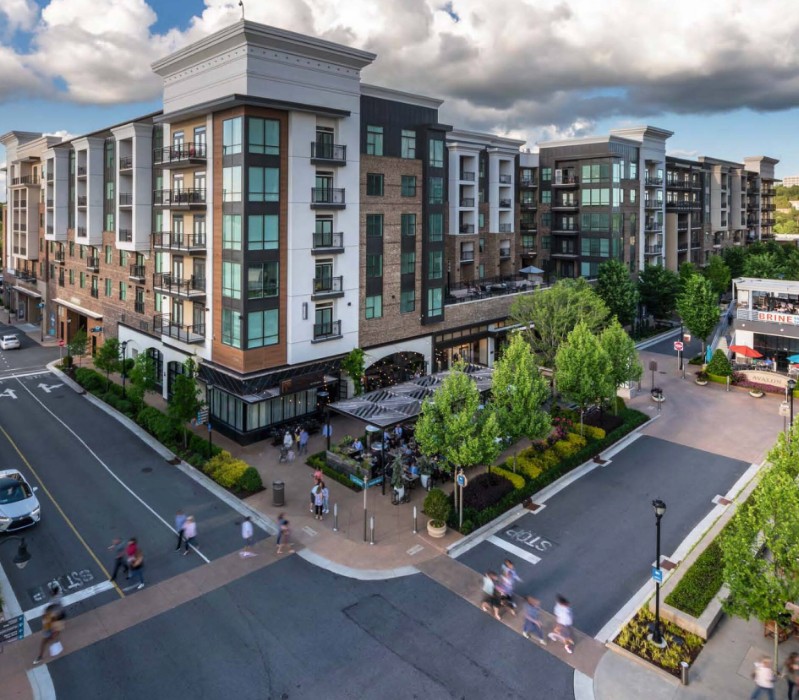 24
APPRAISAL EXCELLENCE
The Georgia Department of Revenue is required to instruct, operate, and administer courses of  instruction to provide for the training and continuing education of county tax officials.

The Georgia Certification Program Objectives are:

To encourage the recognition of assessment administration in local government as a profession  established upon an identifiable body of knowledge and to offer courses of study through which  such knowledge may be acquired;

To foster and maintain high educational and ethical standards in the practice of assessment  administration;
To assist the local assessors and staff by establishing a program that builds professionalism; and  To provide recognition for assessors, appraisers, and staff.
25
APPRAISAL EXCELLENCE
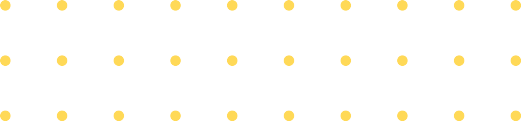 21
APPRAISER I
24
APPRAISER II
15
APPRAISER III
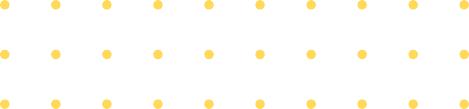 20
APPRAISER IV
92
1 , 042
Appraisal Staff & Divisional Leadership
Years of Staff Experience
26
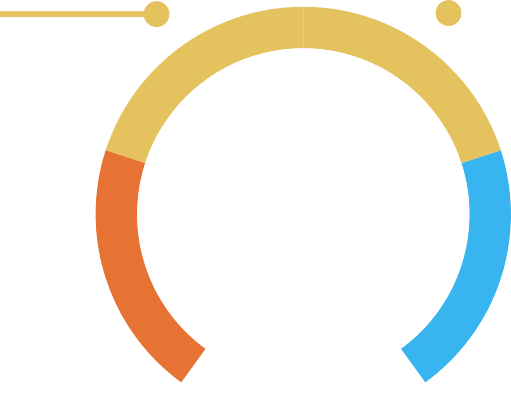 APPRAISAL  TIMELINE
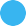 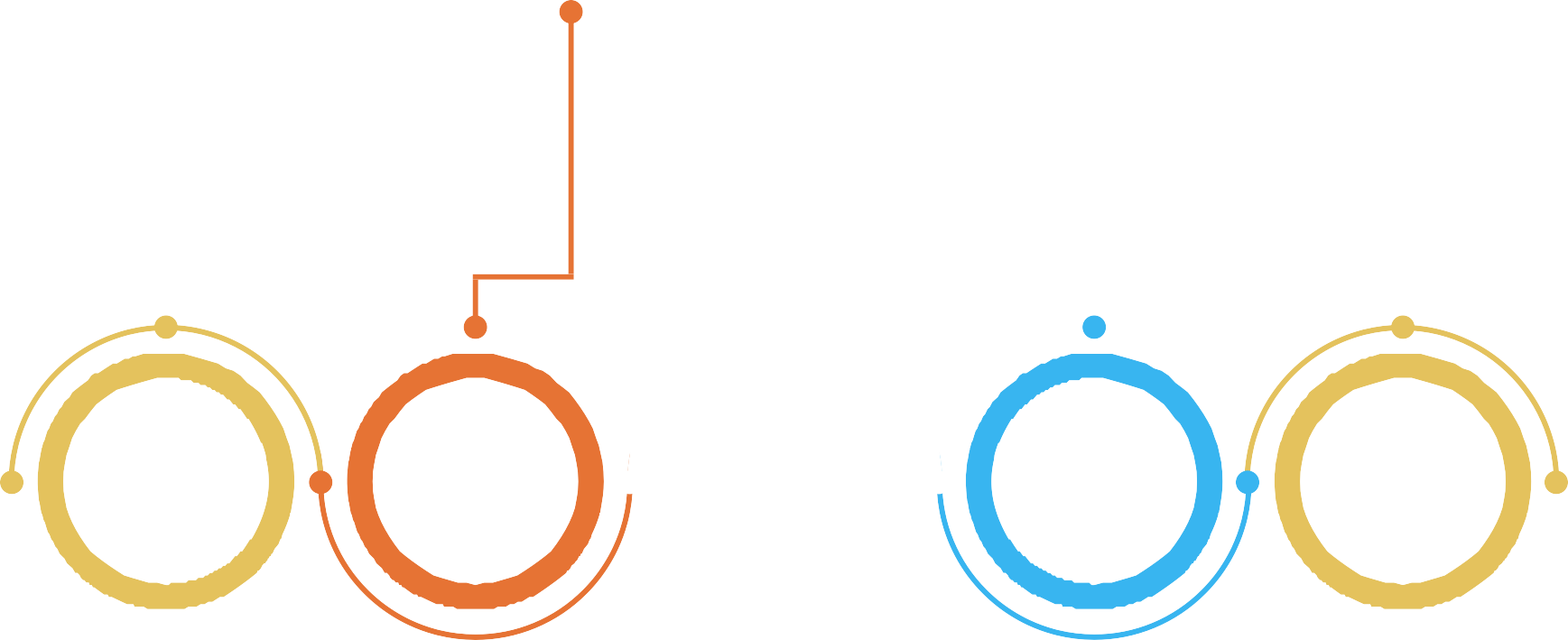 Appeal  Period:
45 days from the  date of Notice of  Assessment
April 1st:
Homestead  Exemptions for  current Tax Year
(applications are accepted  year-round)
July 1st:
Deadline to mail  Notice of  Assessment
Digest  Submission:
No later than  September 1st
April 1st:
Real & Personal  Property  Returns
27
APPEALS COMPARISON
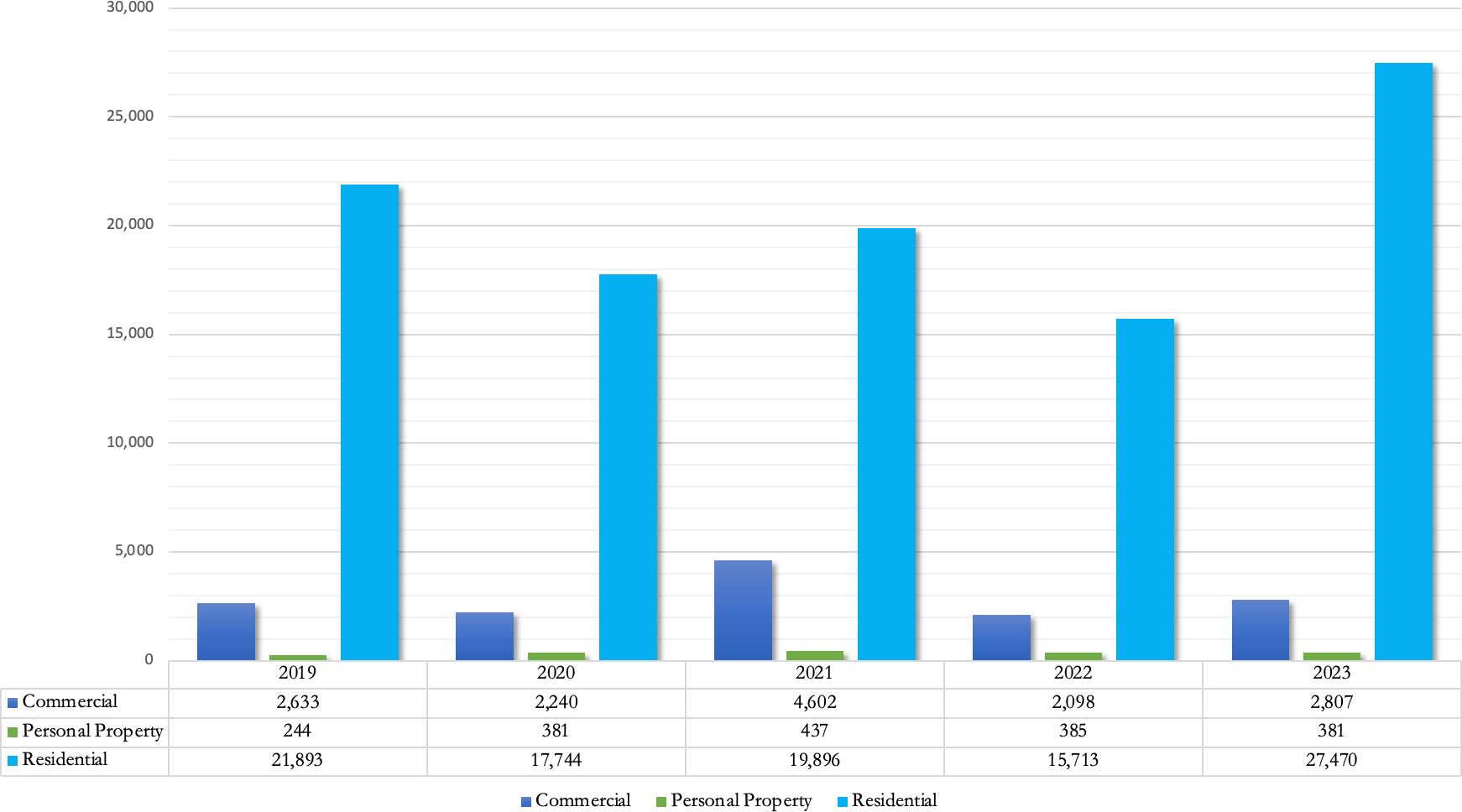 *Some Data Reported May Be Subject To Change
28
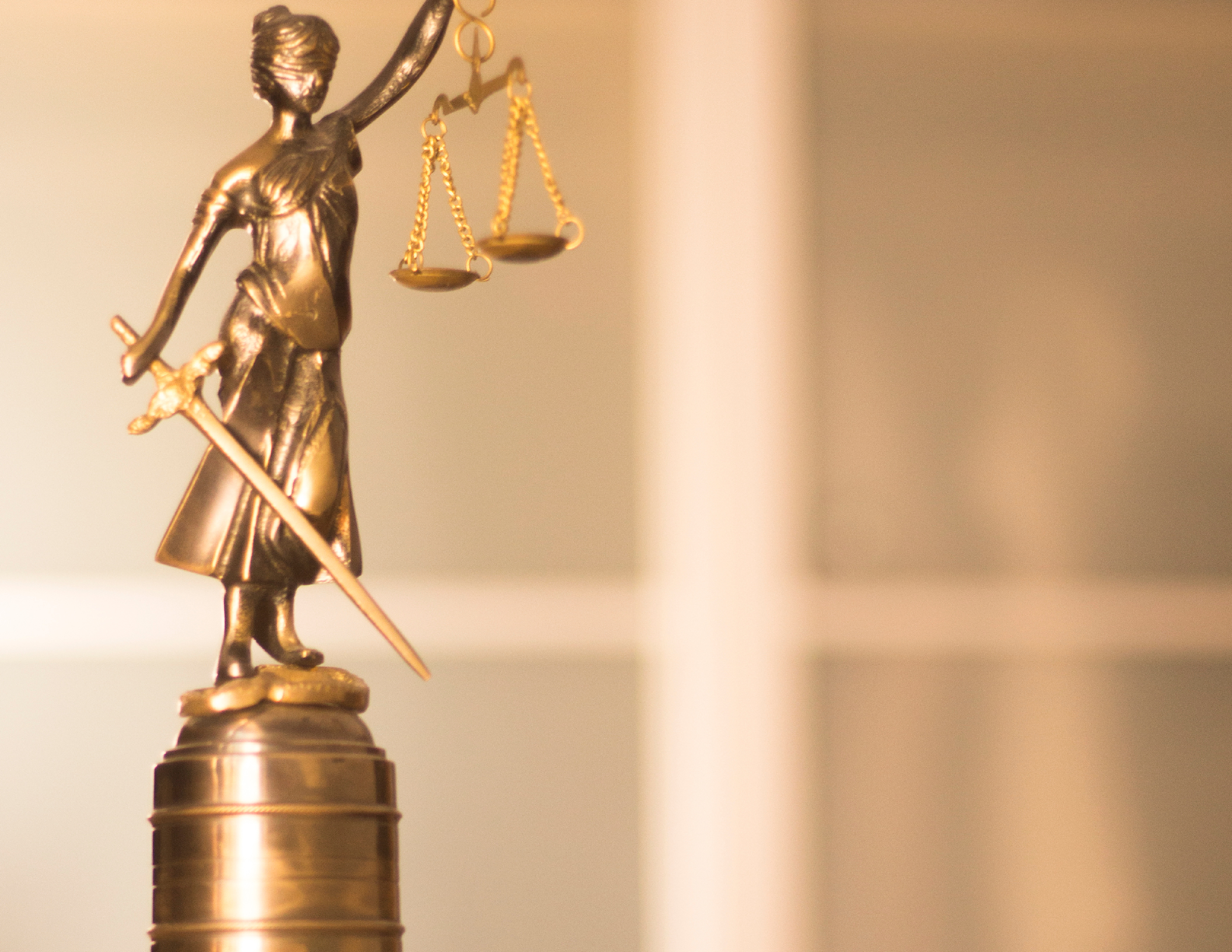 LEGISLATION
HB270
A BILL to be entitled an Act to provide a homestead exemption from City of College Park ad valorem taxes for  municipal purposes for the full amount of the assessed value of the homestead for residents of that city who are disabled  or who are 65 years of age or older and whose income, together with the income of the spouse who also occupies and  resides at such homestead, does not exceed the maximum amount which may be received by an individual and an  individual's spouse at full retirement age under the federal Social Security Act for the immediately preceding year; to  repeal conflicting laws; and for other purposes.
https://www.legis.ga.gov/legislation/64072
29
PUBLIC INFORMATION
AVAILABLE FILINGS:
Homestead & Special Exemptions

Real Property Returns (Jan. 1 – April 1)

Business Personal Property, Aircraft & Marine  Returns (Jan 1 – April 1)

Real and Business Personal Property Appeals

Change of Mailing Address	(Real Property Only)
ENHANCED FEATURES:
We are pleased to provide an enhanced property  search tool on our website!
The search tool is easier to navigate and will  improve the user experience. Also available is a  comparable search module which allows the
selection  compare  selection
of various property characteristics to  similar types of properties. Once the
criteria	are	entered,	a	report	is
generated that includes a data summary of each  property and a map displaying the parcels.
ONSITE PAPERLESS FILING:
Onsite paperless f i l ing is now available for your convenience at all our homestead locations. Taxpayers  simply provide the information necessary to qualify for an exemption without the need to f i l l out a
paper application.
As a courtesy, required documentation necessary for f i l ing is immediately scanned into our system and  returned to the taxpayer. For a Basic Exemption, this includes a valid Georgia Driver’ s License or
Georgia Identification card as well as the registration for vehicles owned by and registered in the name  of the property owner and spouse.
For those f i l ing for senior and other special exemptions, additional documentation may be required.  This includes such items as State and Federal Tax returns or, if you do not f i le income tax, a Social  Security Award letter. These items are scanned in and immediately returned also.
Before leaving, you will review a printed receipt with all your pertinent information included and sign  verifying that your information is correct. Staff will scan the receipt into our system and return the
signed receipt to you for your records. The signed receipt includes the oath that all information  provided by the taxpayer is correct.
30
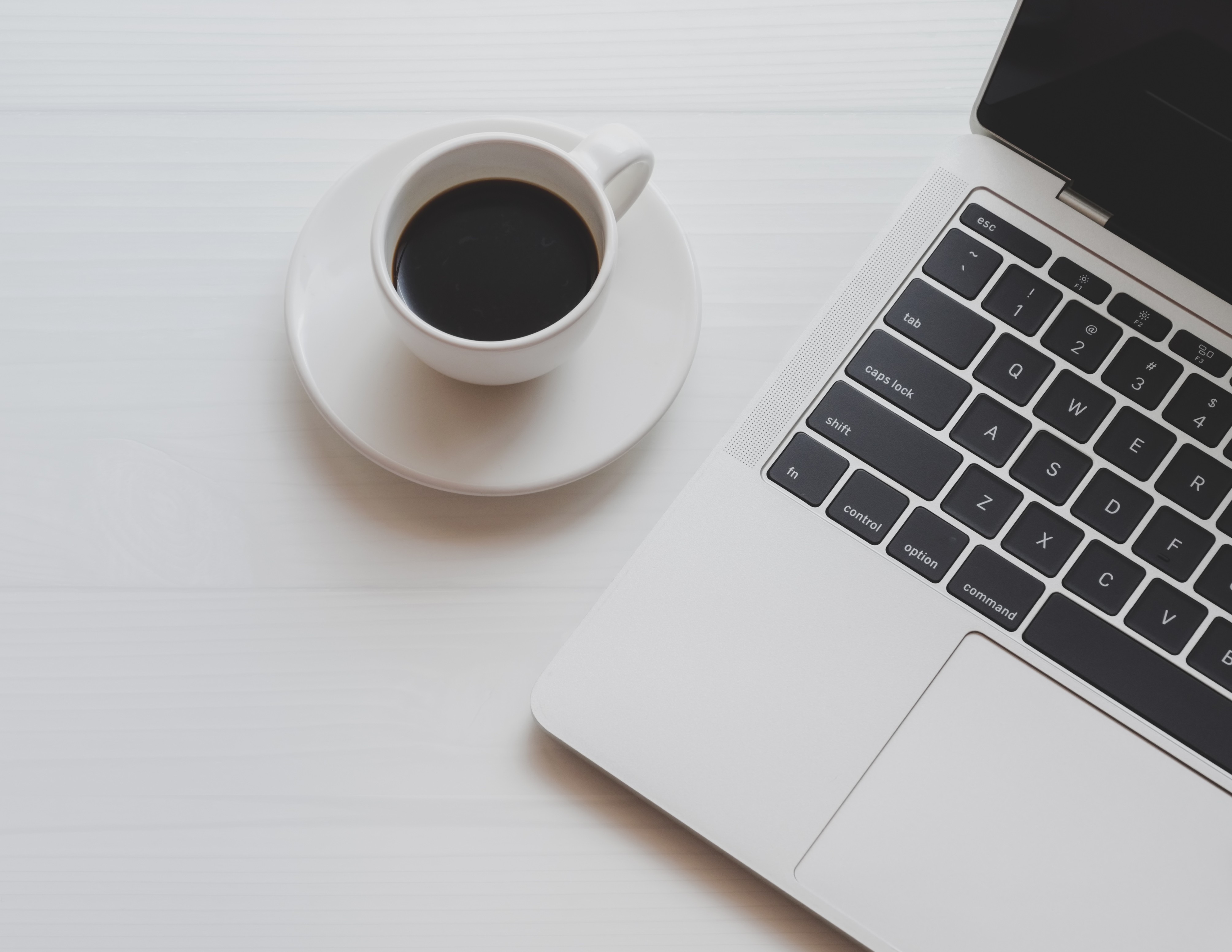 ELECTRONIC ANNUAL  NOTICE OF  ASSESSMENT
FOR TAX YEAR 2024
You now have the ability to receive your
Annual Notice of Assessment electronically.
To  opt  in,  click  the  Access  E- Notice  Portal
l ink and create an account. You will need the  Registration ID printed on the 2023 Annual  Notice of Assessment.

If you have opted to receive your Annual
Notice of Assessment electronically, you will  be  notified  by  mail  once  i t  i s  made  available.
If you have difficulty retrieving your notice at  that time, please send an email to
edocs@ southdata. com. A representative will  respond during normal business hours.
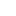 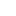 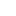 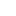 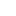 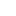 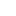 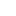 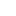 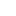 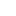 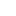 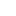 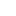 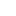 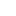 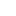 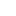 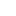 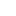 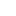 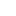 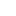 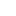 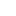 31
Locations:
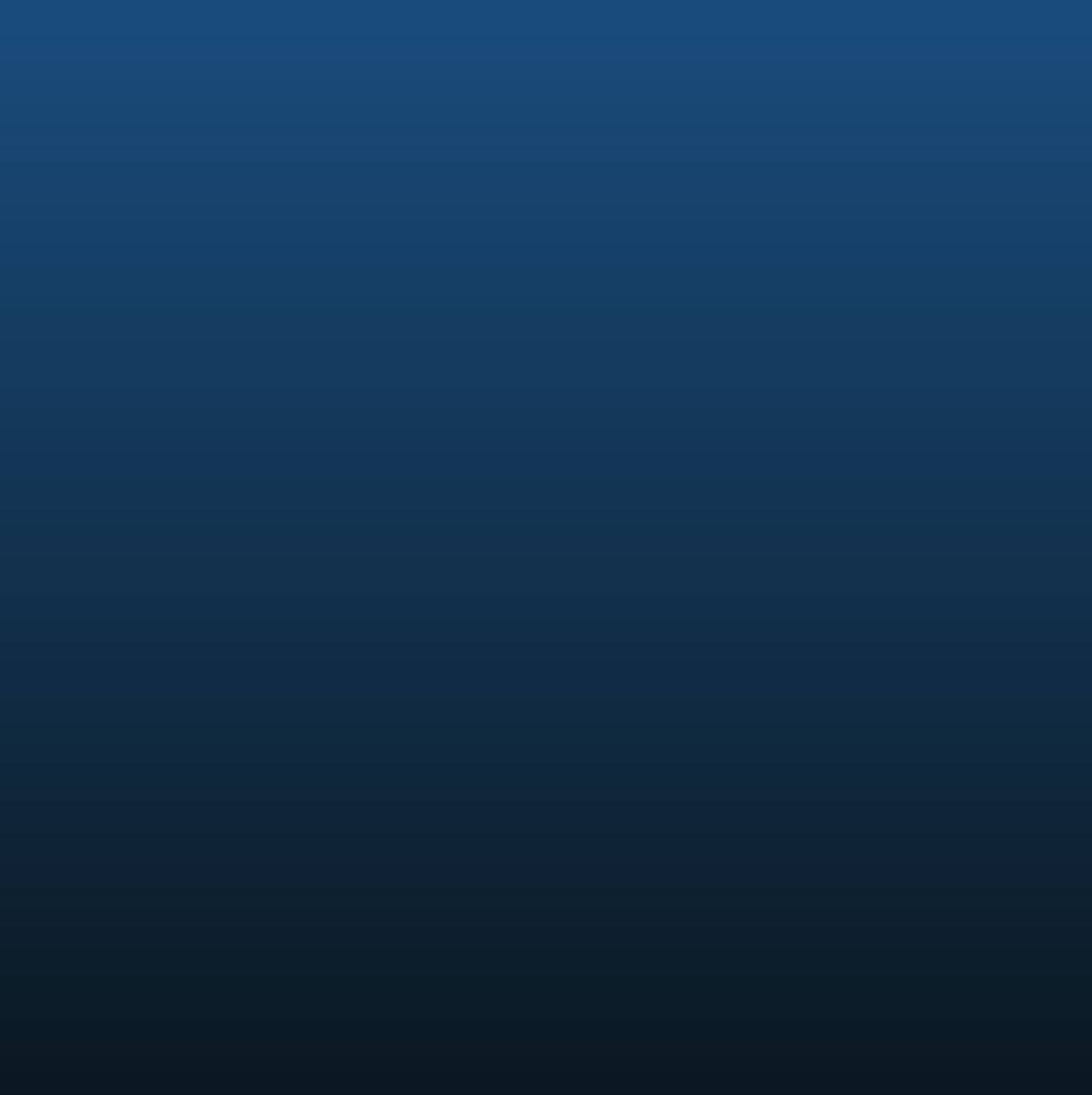 Peachtree Center ( Administrative Office)  235 Peachtree Street, NE, Suite 1400
Atlanta, Georgia 30303
Fulton County Government Center  141 Pryor Street, Suite 1018
Atlanta, Georgia 30303
Fulton County Customer Service Center  11575 Maxwell Road, Suite 102
Alpharetta, Georgia 30009
Greenbriar Mall
2841 Greenbriar Parkway, Suite 124  Atlanta, Georgia 30331

North Fulton Service Center
7741 Roswell Road, NE, Suite 210  Sandy Springs, Georgia 30350

South Fulton Service Center
5600 Stonewall Tell Road, Suite 224  Atlanta, Georgia 30349
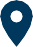 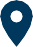 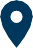 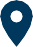 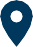 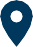 32
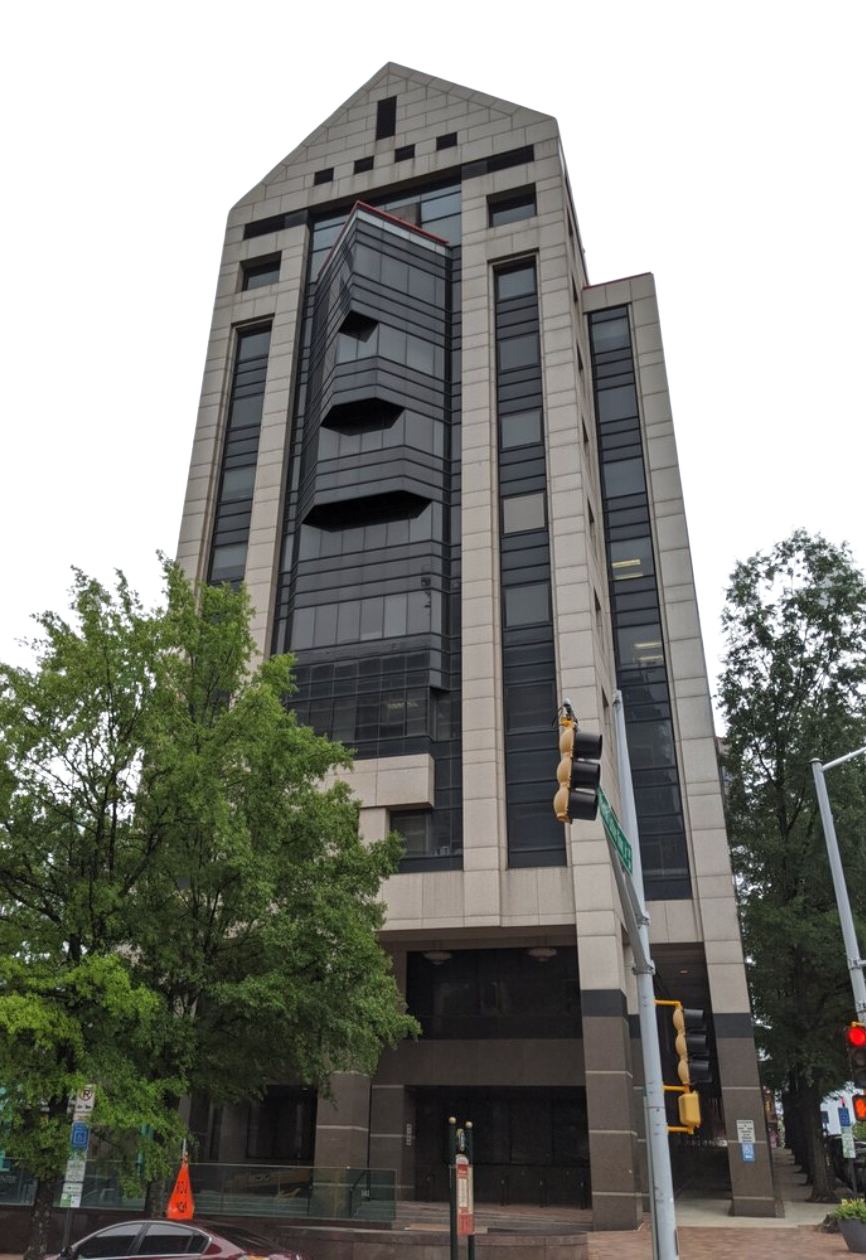 BOARD MEMBERS:
Edward London - Chairman
Pamela Smith - Vice-Chair  Michael Fitzgerald  Melinda Kaplan

Lee Morris
Roderick Conley, AAS, RES, GCA  Chief Appraiser
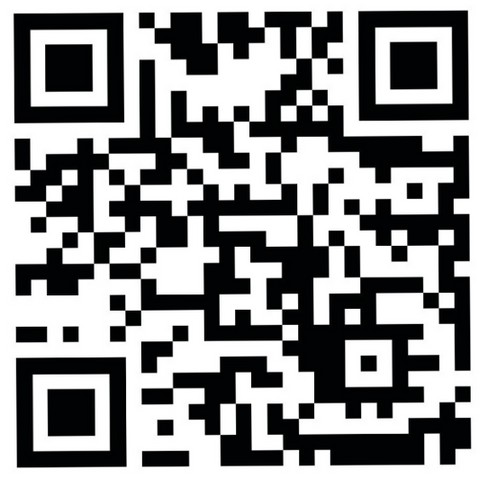 Contact Us
boa@fultoncountyga.gov  404-612-6440
www.fultonassessor.org
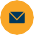 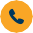 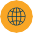 SCAN ME